Part 2 - Compare average in different groups
Comparing average
Often we want to compare the average of a continuous variable in different groups.
Examples:
2
Paired or independent sample
When comparing the average in different groups,we must distinguish between two different layouts:
Paired observations; The same individual is measured twice.Example: before and after treatment.
Independent samples; two independent groups of individuals have been measured.Example: treatment and placebo.
3
Paired or independent sample
When comparing the average in different groups,we must distinguish between two different layouts:
Paired observations; The same individual is measured twice.
Independent samples; two independent groups of individuals have been measured.This gives two different t-tests: 
Paired sample t-test
Independent sample t-test
4
Example
5
Paired or independent sample in SPSS
We need to set up the data differently for the paired and the independent setup.
   	          Paired			   Independent
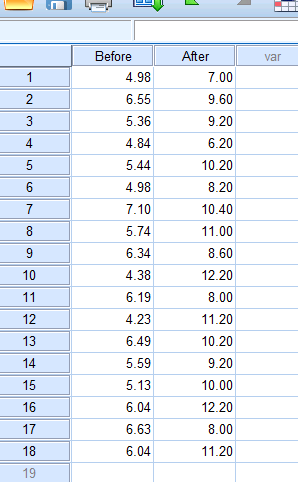 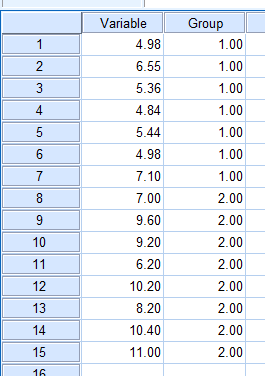 6
T-test & normality
If the variables are approximately normal
T-test
7
T-test & normality
If the variables are approximately normal
T-test
If the variables are far from normality
Non-parametric test
Transformation of data (ex: log-scale)
8
T-test & normality
If the variables are approximately normal
T-test
If the variables are far from normal
Non-parametric test
Transformation of data (ex: log-scale)
Check for normality with visual plots: 
Histogram (one peak, simmetry)
Boxplot (simmetry)
QQ-plot (in line, withouth «heavy tails»)
9
T-test for one sample
A one-sample T-test of the average of a variable equalsto a certain value
Go to «Analyze > Compare Means > One Sample T-test»
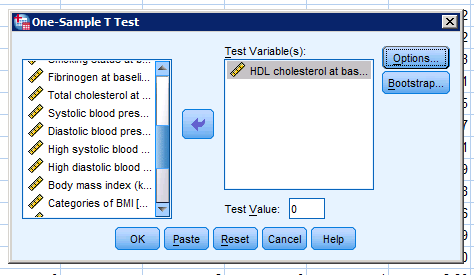 10
T-test for one sample
A one-sample T-test of the average of a variable equalsto a certain value
Go to «Analyze > Compare Means > One Sample T-test»
Enter the value you want to test in «Test Value».
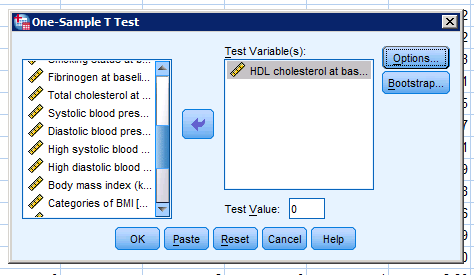 11
T-test for one sample
A one-sample T-test of the average of a variable equalsto a certain value
Go to «Analyze > Compare Means > One Sample T-test»
Enter the value you want to test in «Test Value».
Click «Options», and set 95% CI.
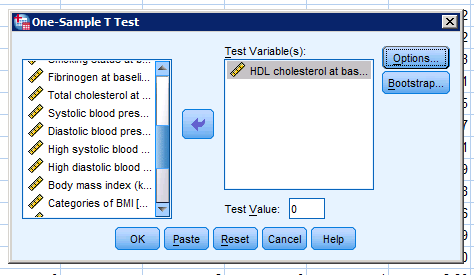 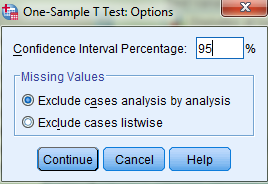 12
T-test for one sample
A one-sample T-test of the average of a variable equalsto a certain value
Go to «Analyze > Compare Means > One Sample T-test»
Enter the value you want to test in «Test Value».
Click «Options», and set 95% CI.
Click «Continue» and «OK» in the previous box.
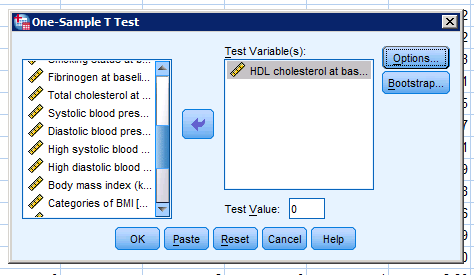 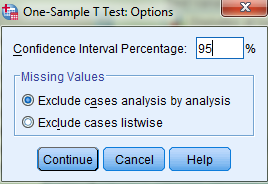 13
Paired-Samples T-test
We want to test if there are significant differences in blood pressure at two measurements. To use the t-test, we need to check the normality, but for a paired sample we have to check that the difference between measurements is normally distributed. 
First, create a variable with the difference: «Transform => Compute variable»
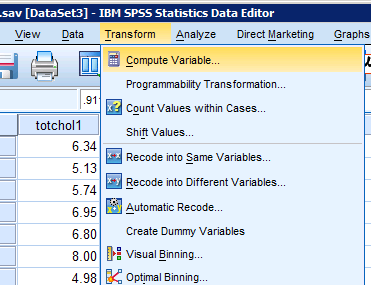 14
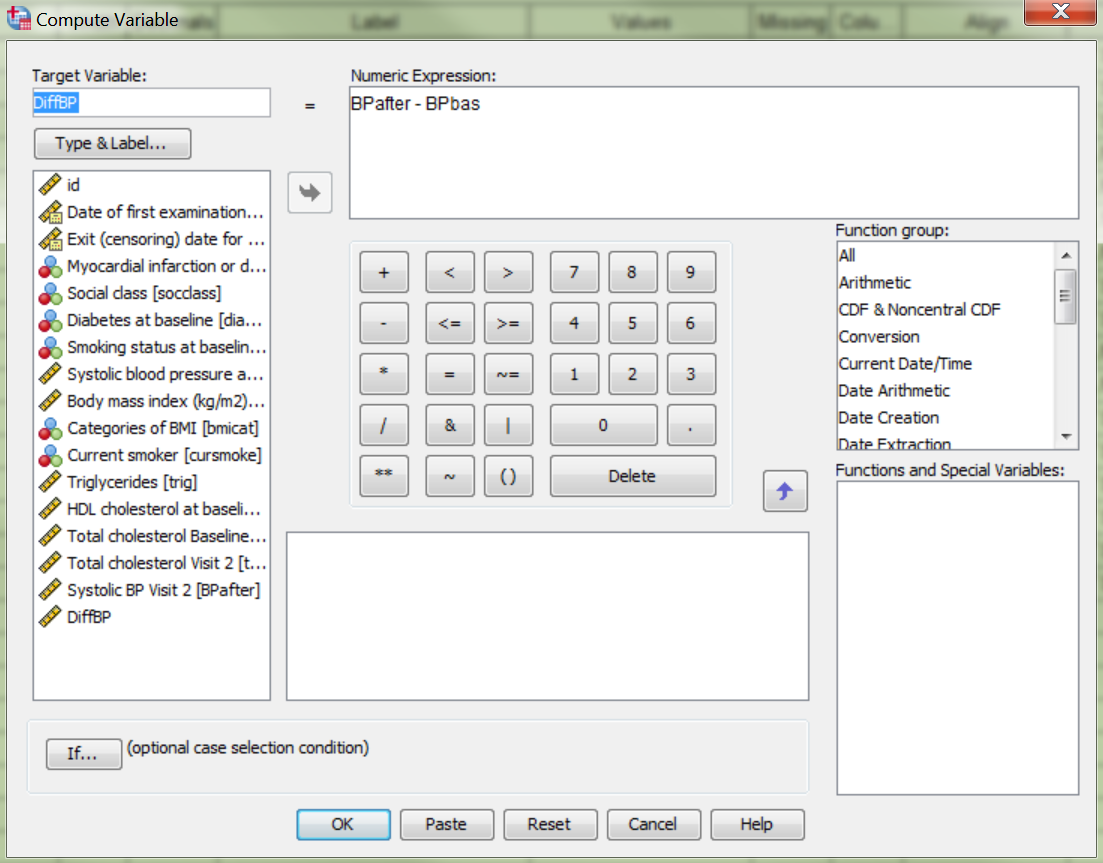 Enter new variable name: DiffBP.

NB! The name can not contain spaces.
15
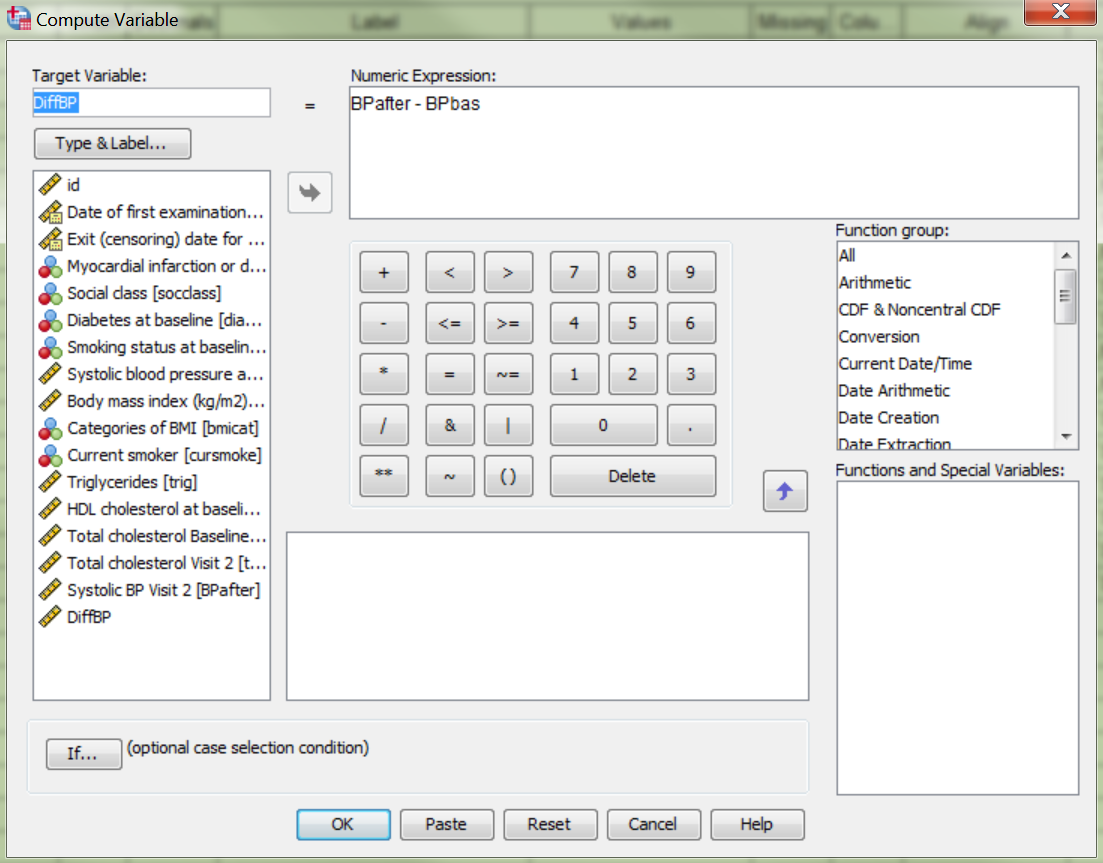 Enter new variable name: DiffBP.

NB! The name can not contain spaces.
Write the desired transformation in 
Numeric Expression:
BPafter – BPbas
16
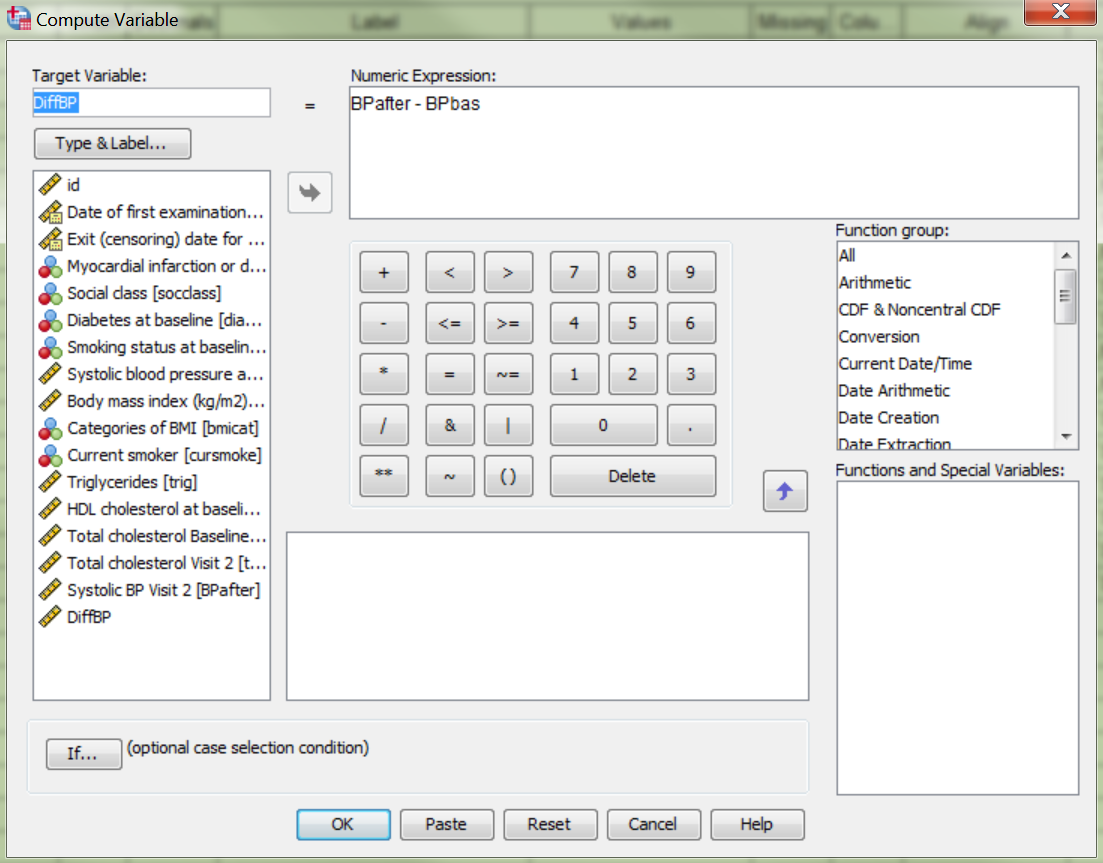 Enter new variable name: DiffBP.

NB! The name can not contain spaces.


Alternatively...

Here you can also select variables in the table and double-click / drag.
17
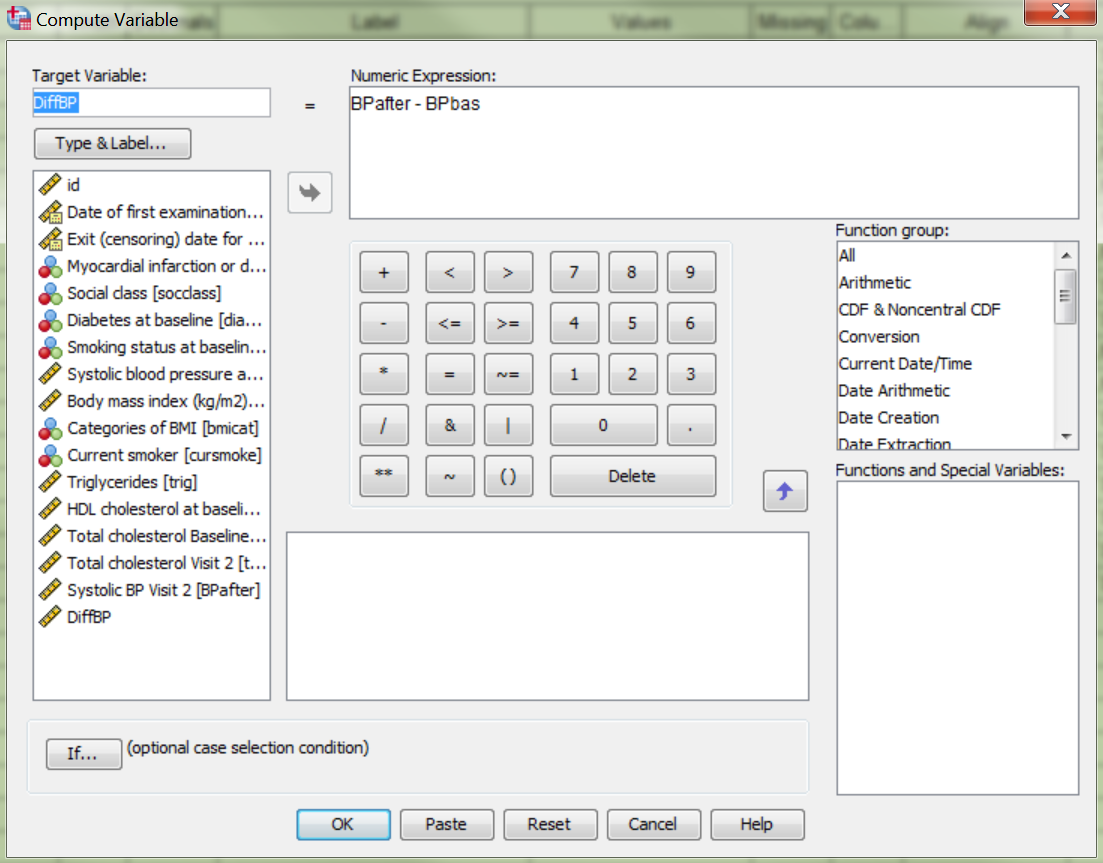 Enter new variable name: DiffBP.

NB! The name can not contain spaces.
Write the desired transformation in 
Numeric Expression:
BPafter – BPbas

Click«OK»
NB! if any of the cells for one of the variables are missing, the difference will also be missing
18
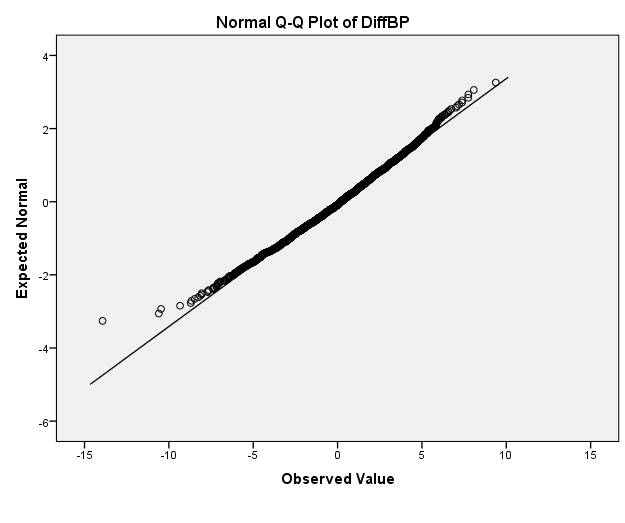 Then we can create histogram, boxplot and QQ-plot for the difference DiffBP (as in Part 1).
Normality seems to be fulfilled: T-test works fine!
On the line
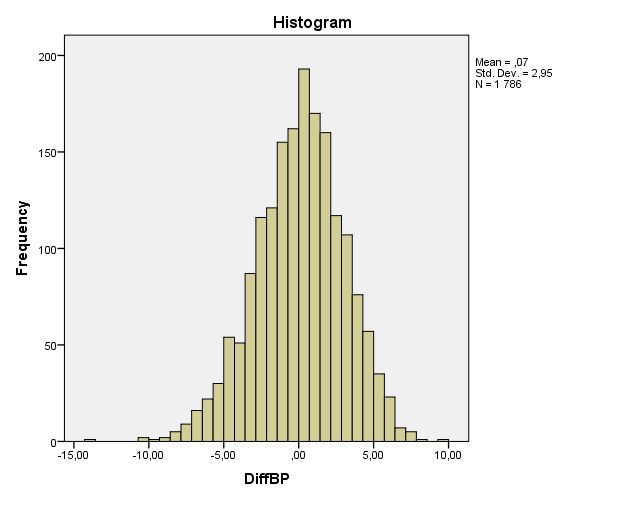 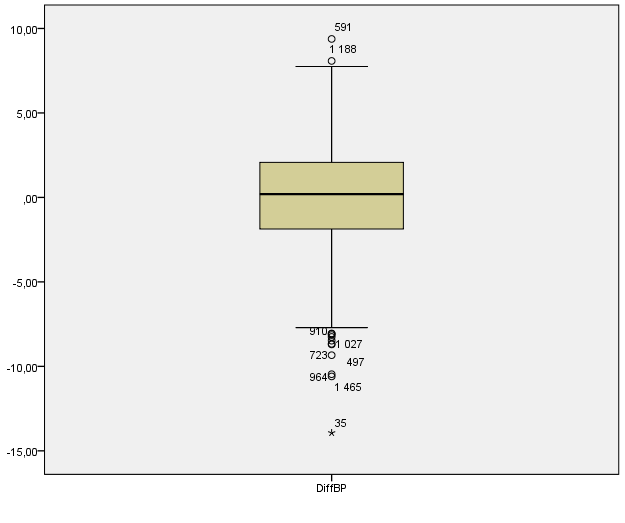 Simmetric
One peak
19
Paired-Samples T Test
We want to test if there is a significant difference in blood pressure before and after a treatment.
Go to «Analyze => Compare means => Paired-Samples T-test»
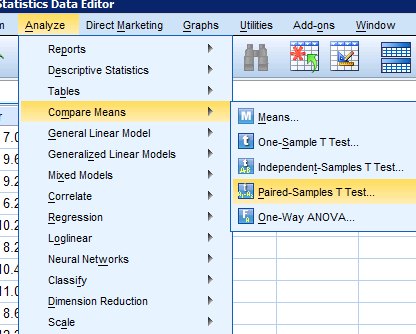 20
Paired-Samples T Test
We want to test if there is a significant difference in blood pressure before and after a treatment.
Go to «Analyze => Compare means => Paired-Samples T-test»
Move BPbas to Variable1  and BPafter to Variable2.
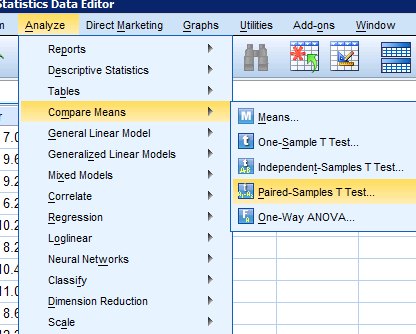 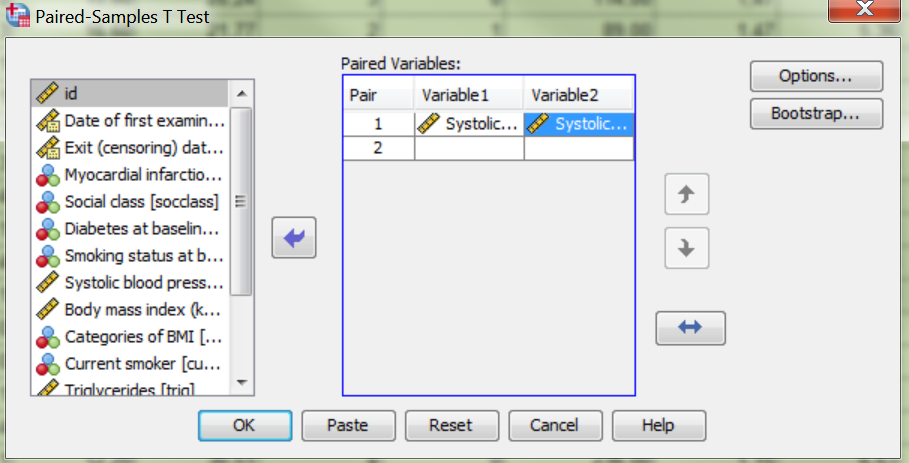 21
Paired-Samples T Test
We want to test if there is a significant difference in blood pressure before and after a treatment.
Go to «Analyze => Compare means => Paired-Samples T-test»
Move BPbas to Variable1  and BPafter to Variable2.
Click «OK».
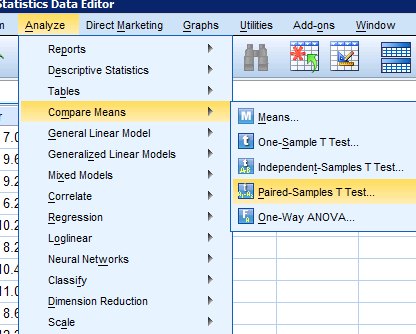 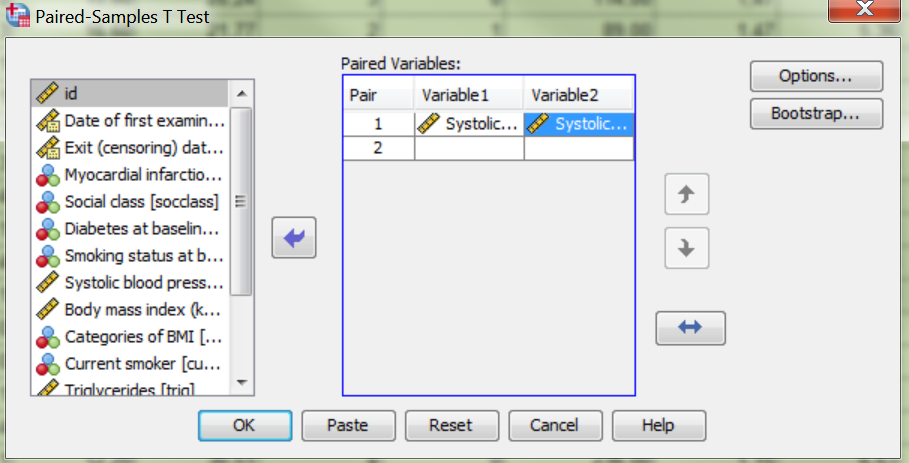 22
Paired sample T Test output
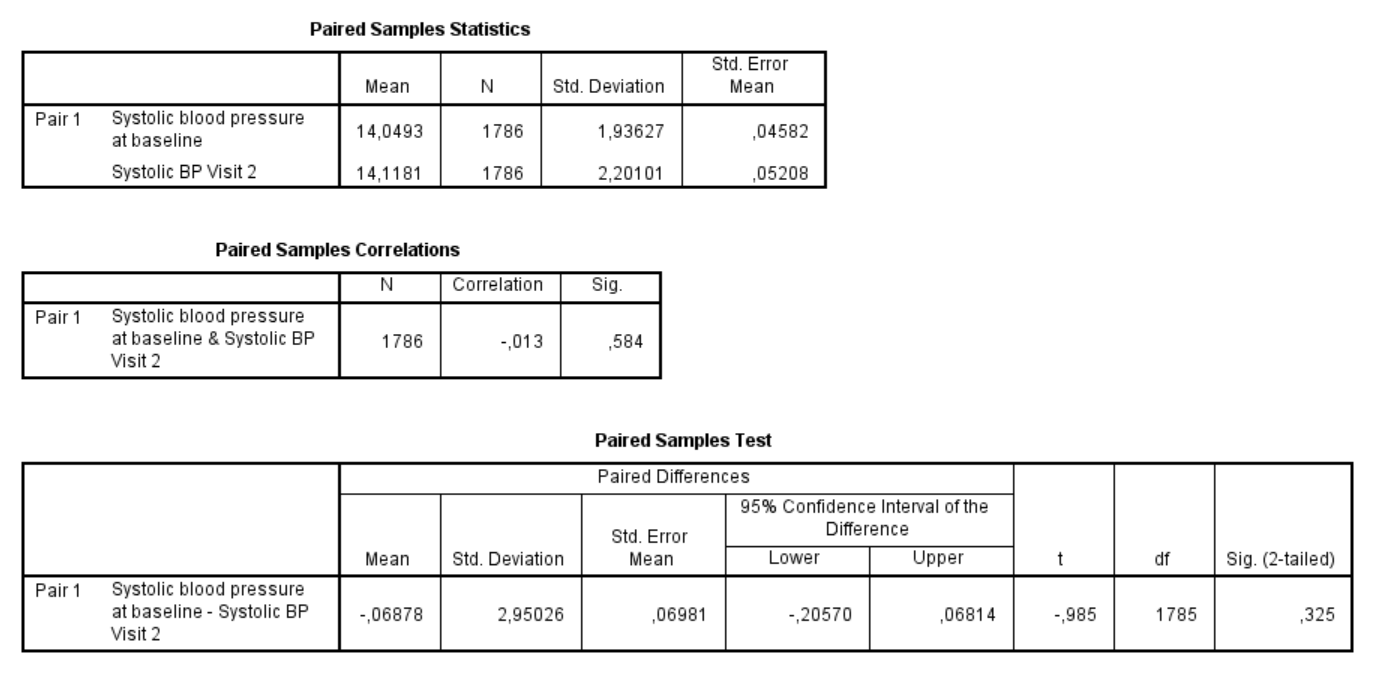 23
Paired sample T Test output

First  we have average and standard deviation (SD) for the two samples
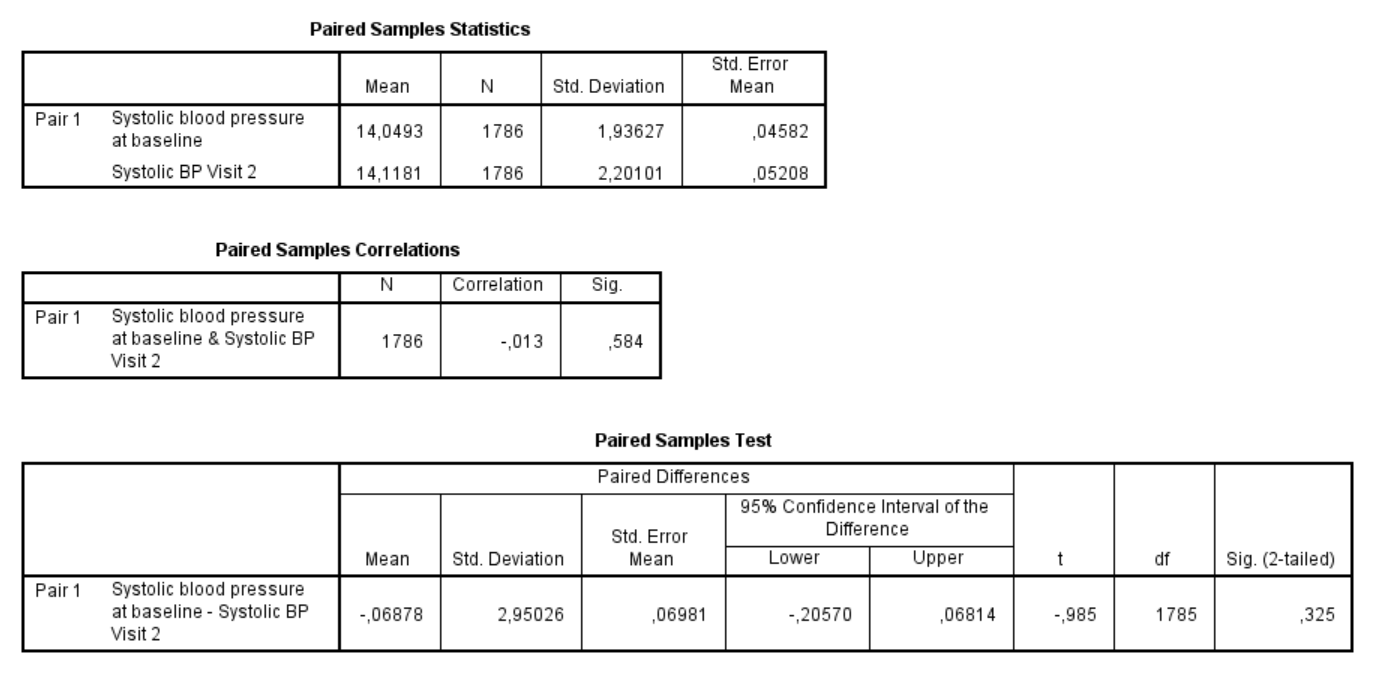 24
Paired sample T Test output
Then we have the test of the difference: mean differance between before and after
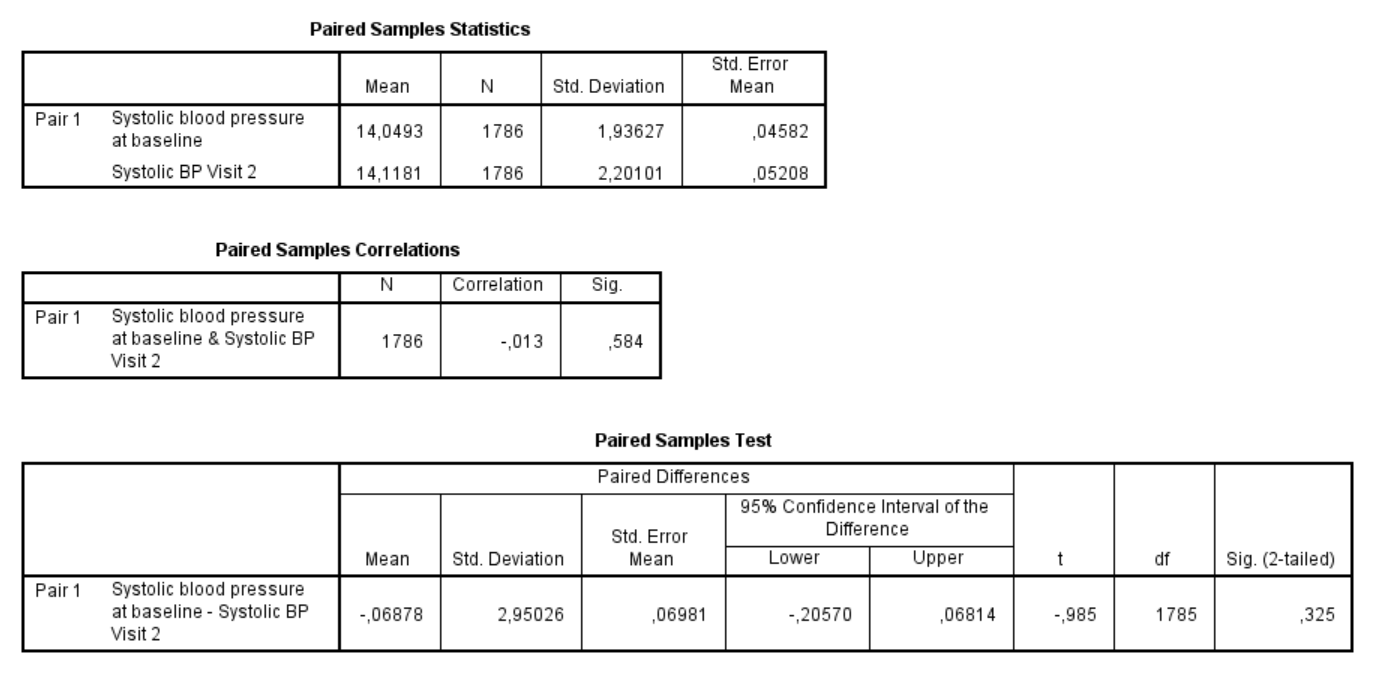 25
Paired sample T Test output 
The P-value of the test is bigger than 0.05, so it is not significant. This imply that the mean difference is equal to 0.
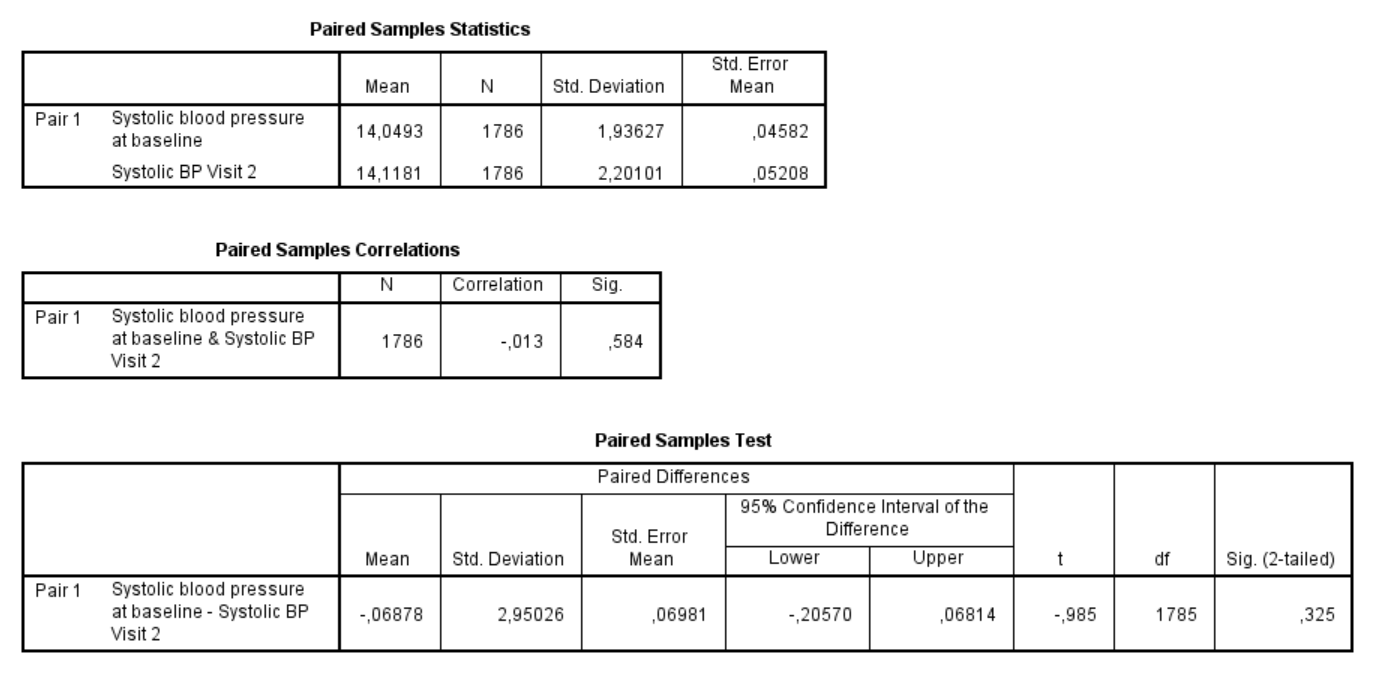 26
Paired sample T Test output 
Note: Confidence Interval for the means difference.
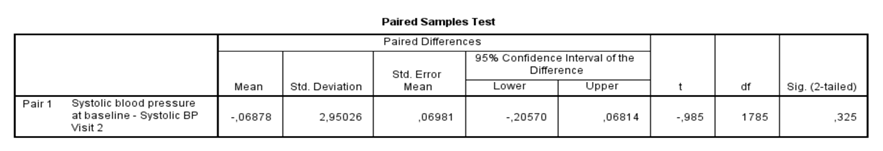 NB - SPSS tests the difference Variable1 - Variable2, so Before minus After, then an increase of the average will give a negative difference.
If you want to invert, you have to select After as Variable1 and Before as Variable2.
27
Exercise 2a
The Caerphilly study measured total cholesterol in two different visits («totchol» and «totchol2»). Check if there is a significant difference in total cholesterol between first and second visits. Hint: 
Check for normality
Paired samples T test
28
Exercise 2a - Solution
Step 1: Normality plot of difference =>Assuming normality is fine.
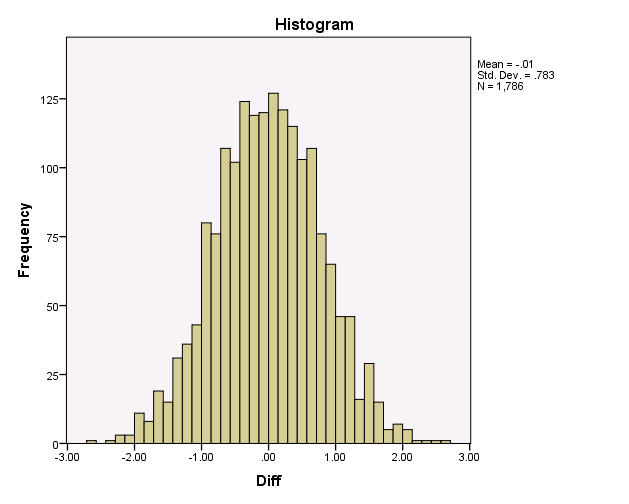 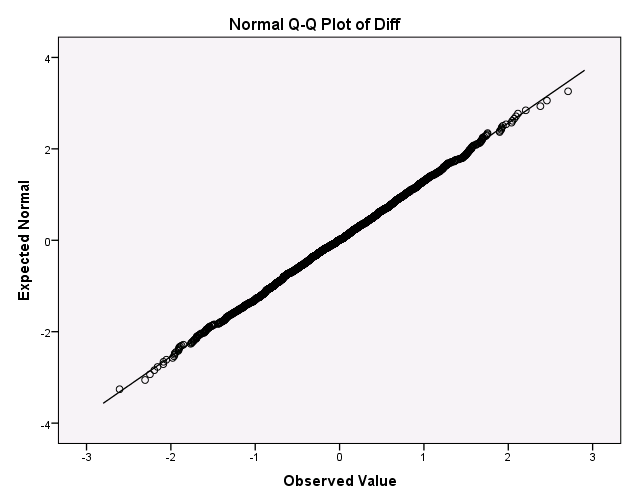 29
Steg 2: Paired samples T test
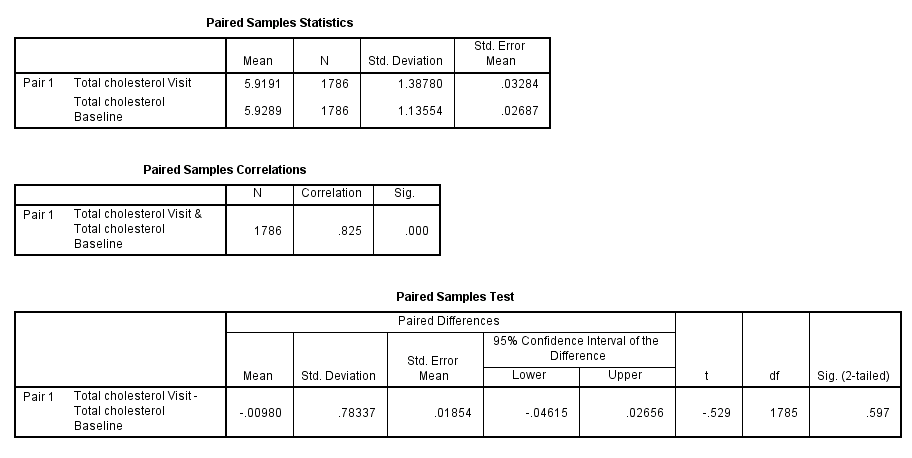 30
Steg 2: Paired samples T test
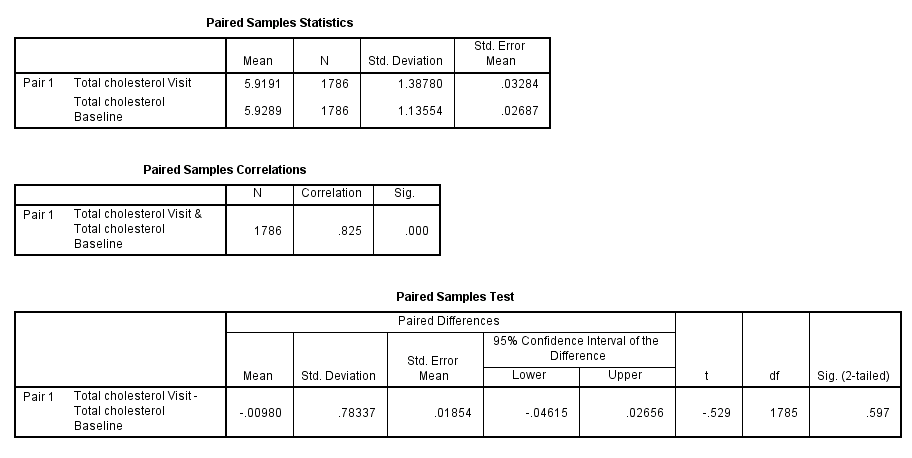 The P-value is over 0.05: the difference of the total cholesterol between visit 1 and visit 2 is non-significant.
31
Independent Samples T test
We want to test if the average in two different groups is different: eg. blood pressure measured in smokers and non-smokers.If the variable in both groups can be assumed to be normal, you can use: 	Independent Samples T test.
32
How to check normality?
Remember! When the variable is measured in independent groups, the data file must be organized in a variable column and a group-indicator column. 

Data file needs to be re-structured if necessary!
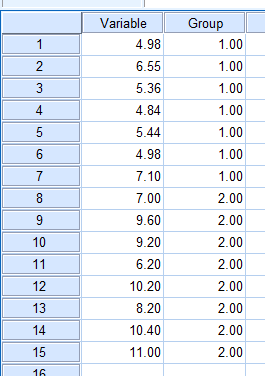 33
How to check normality?
Remember! When the variable is measured in independent groups, the data file must be organized in a variable column and a group-indicator column. 
«Analyze => Descriptive Statistics => Explore» move group-indicator to Factor List.
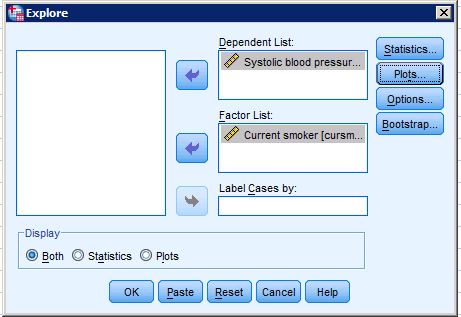 34
How to check normality?
Remember! When the variable is measured in independent groups, the data file must be organized in a variable column and a group-indicator column. 
«Analyze => Descriptive Statistics => Explore» move group-indicator to Factor List.
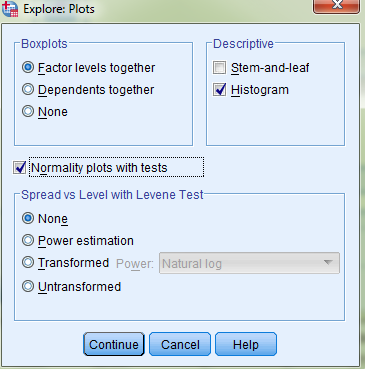 Click «Plots» and removes «Stem-and-leaf». Select «Histogram» and «Normality plots with test», as in Part 1.
35
How to check normality?
Remember! When the variable is measured in independent groups, the data file must be organized in a variable column and a group-indicator column. 
«Analyze => Descriptive Statistics => Explore» move group-indicator to Factor List.
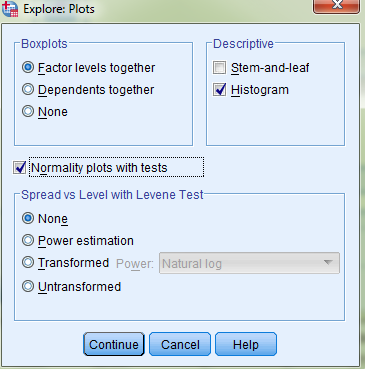 Click «Plots» and removes «Stem-and-leaf». Select «Histogram» and «Normality plots with test», as in Part 1.
36
Normality plot for the two groups (Smoker / Non-smoker) separately:
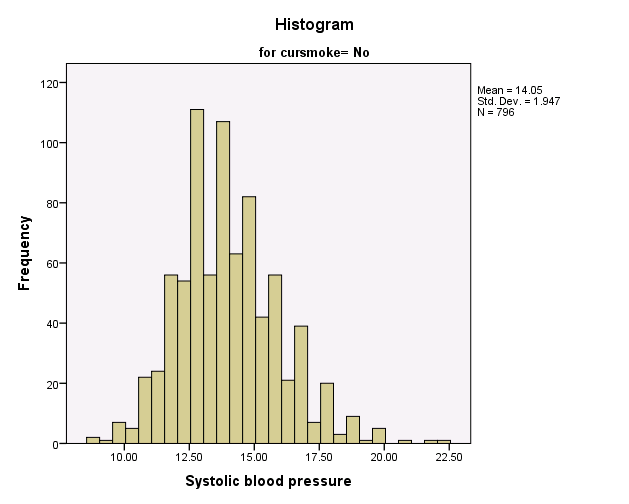 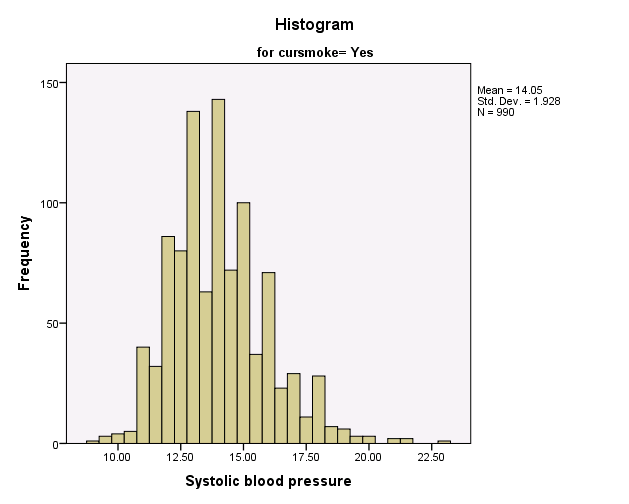 Non-smoker			Smoker
37
Normality plot for the two groups (Smoker / Non-smoker) separately:
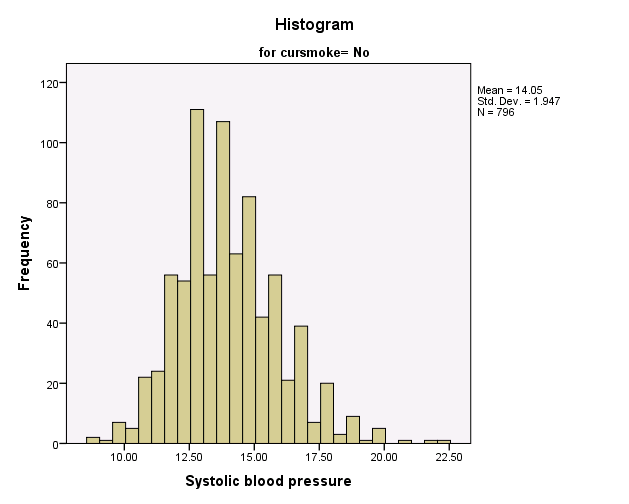 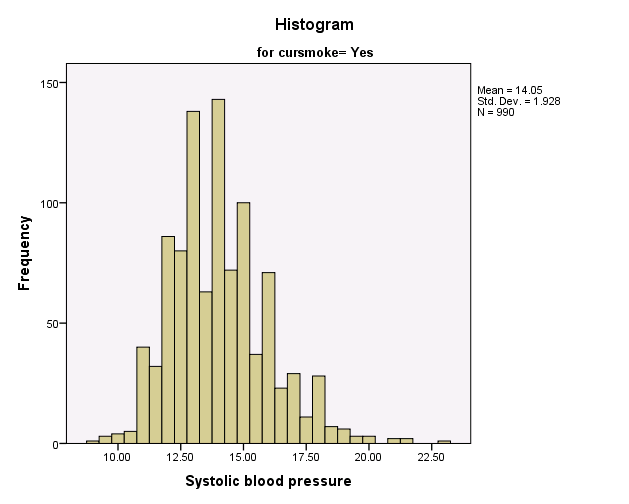 Non-smoker			Smoker

It seems possible to assume normality in both groups.
38
To test the difference of the two averages: 
Go to «Analyze => Compare Means => Independent Samples T test»
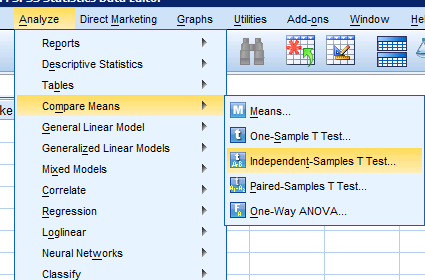 39
To test the difference of the two averages: 
Go to «Analyze => Compare Means => Independent Samples T test» 
Move the continuous variable (BPbas) to«Test Variable(s)»
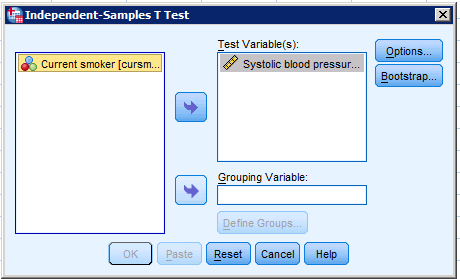 40
To test the difference of the two averages: 
Go to «Analyze => Compare Means => Independent Samples T test» 
Move the continuous variable (BPbas) to«Test Variable(s)» and group-indicator (Smoker) to «Grouping Variable», click «Define Groups»
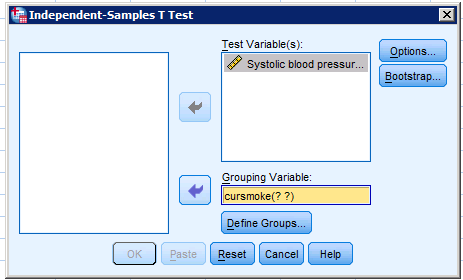 41
To test the difference of the two averages: 
Go to «Analyze => Compare Means => Independent Samples T test» 
Move the continuous variable (BPbas) to«Test Variable(s)» and group-indicator (Smoker) to «Grouping Variable», click «Define Groups»
Group-indicator is defined ‘Smoker=1’, ‘non-smoker=0’ (check in Variable view): 
Write 0 in Group 1
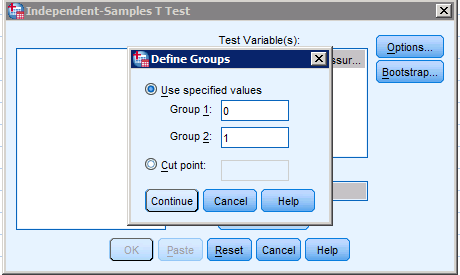 42
To test the difference of the two averages: 
Go to «Analyze => Compare Means => Independent Samples T test» 
Move the continuous variable (BPbas) to«Test Variable(s)» and group-indicator (Smoker) to «Grouping Variable», click «Define Groups»
Group-indicator is defined ‘Smoker=1’, ‘non-smoker=0’ (check in Variable view): 
write 0 in Group 1
write 1 in Group 2
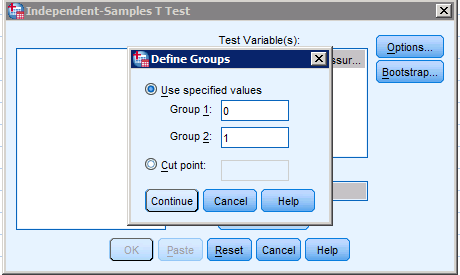 43
To test the difference of the two averages: 
Go to «Analyze => Compare Means => Independent Samples T test» 
Move the continuous variable (BPbas) to«Test Variable(s)» and group-indicator (Smoker) to «Grouping Variable», click «Define Groups»
Group-indicator is defined ‘Smoker=1’, ‘non-smoker=0’ (check in Variable view): 
write 0 in Group 1
write 1 in Group 2
«Continue» and «OK»
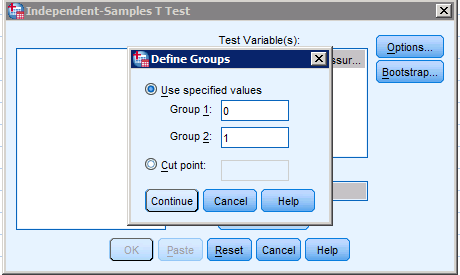 44
Independent Samples T test is calculated for two cases: equal or different variance in the two groups.
Levene’s test check the null hypotesis of equal variance.
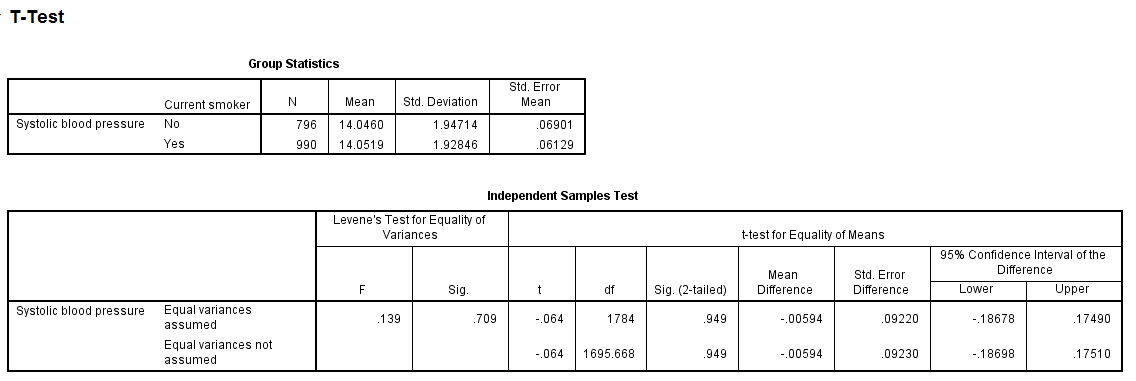 45
Independent Samples T test is calculated for two cases: equal or different variance in the two groups.
Levene’s test check the null hypotesis of equal variance.
If the p-value > 0.05 the variance is equal,
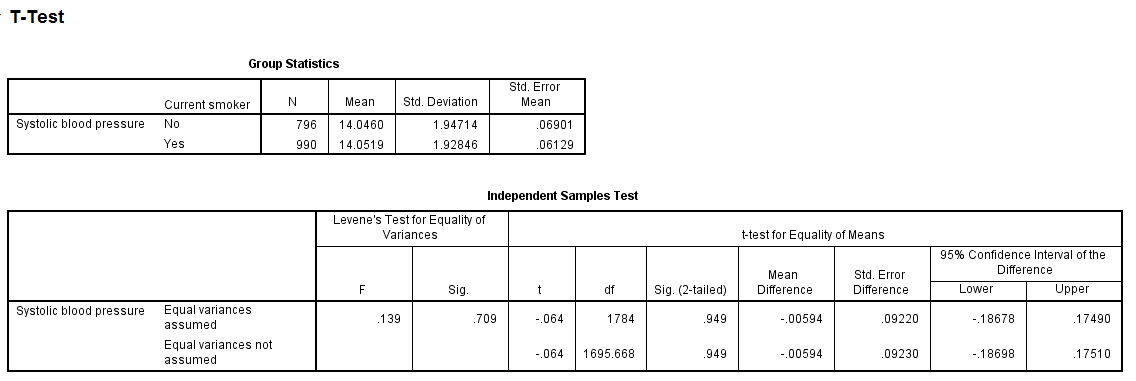 46
Independent Samples T test is calculated for two cases: equal or different variance in the two groups.
Levene’s test check the null hypotesis of equal variance.
If the p-value > 0.05 the variance is equal, then read the first line (of the Independent Samples T test)
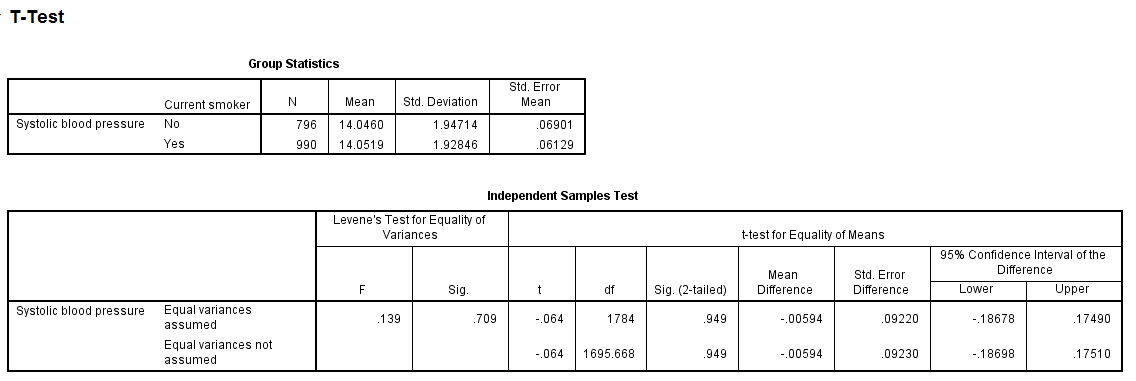 47
Independent Samples T test is calculated for two cases: equal or different variance in the two groups.
Levene’s test check the null hypotesis of equal variance.
If the p-value > 0.05 the variance is equal, then read the first line
If the p-value < 0.05 the variance is different,
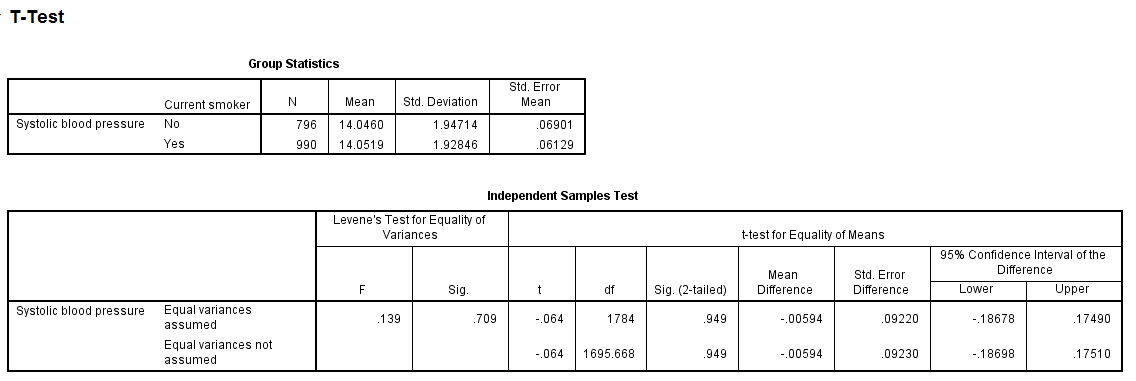 48
Independent Samples T test is calculated for two cases: equal or different variance in the two groups.
Levene’s test check the null hypotesis of equal variance.
If the p-value > 0.05 the variance is equal, then read the first line
If the p-value < 0.05 the variance is different, then read the second line (of the Independent Samples T test)
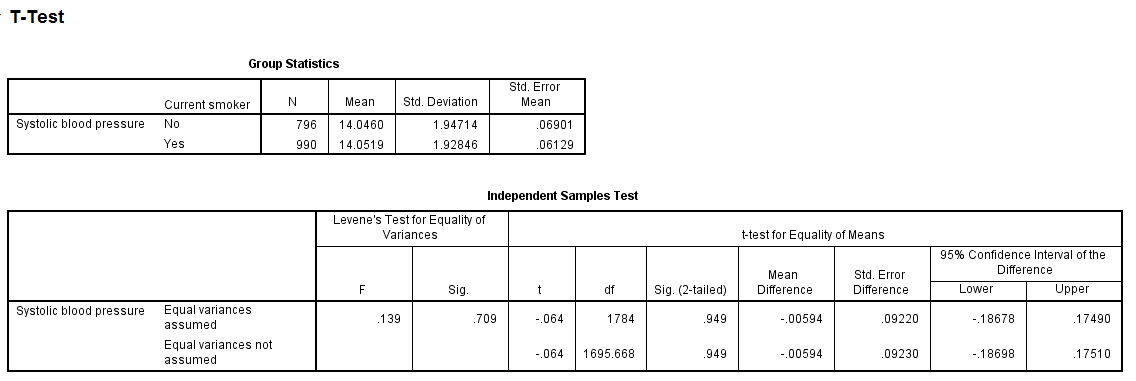 49
For systolic blood pressure in smokers and non-smokers, Levene's test is not significant (p = 0.7). So, we assume equal variance in the two groups
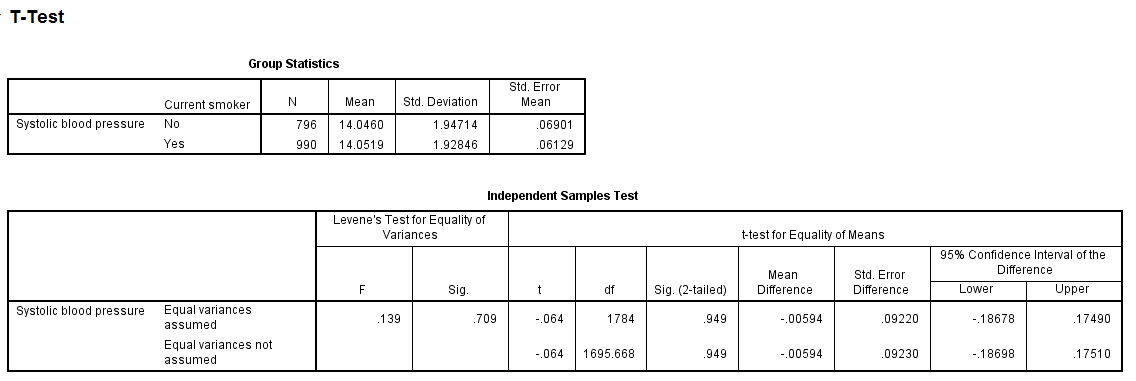 50
For systolic blood pressure in smokers and non-smokers, Levene's test is not significant (p = 0.7). So, we assume equal variance in the two groups
and we use the first line.
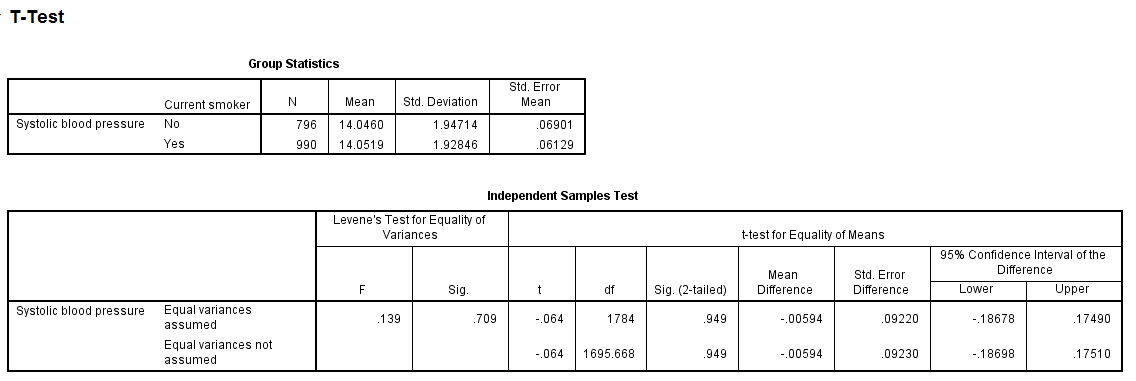 51
For systolic blood pressure in smokers and non-smokers, Levene's test is not significant (p = 0.7). So, we assume equal variance in the two groups
and we use the first line. The p-value for the mean difference  the groups is not significant.
Conclusion: There is no effect of smoking on blood pressure. Strange?
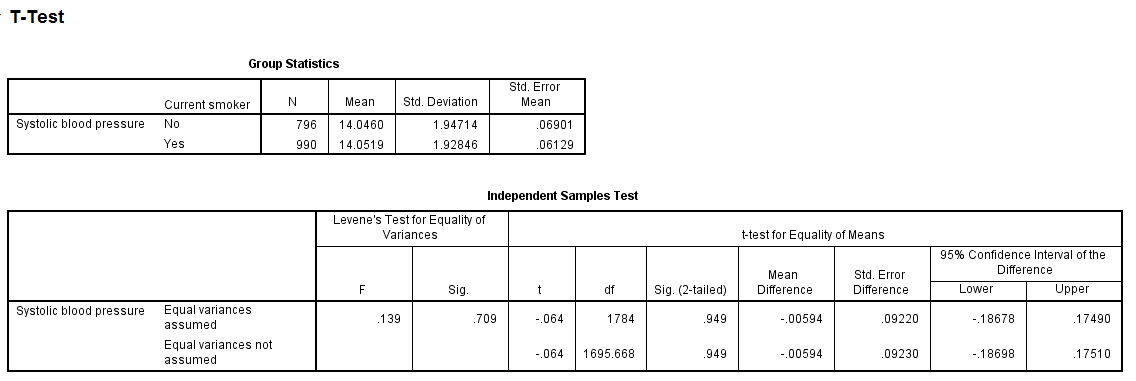 52
Exercise 2b
The Caerphilly study recorded many different lifestyle markers and variables from blood, as smoking («cursmoke») and HDL cholesterol («hdlchol»)Determine if the level of HLD cholesterol is different between smokers and non-smokers.
53
Normality
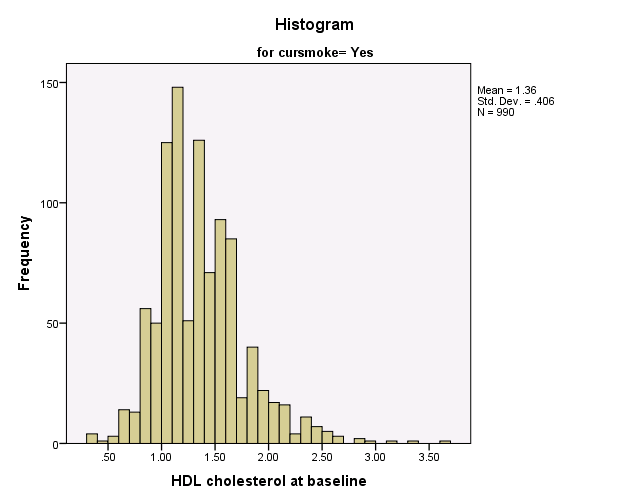 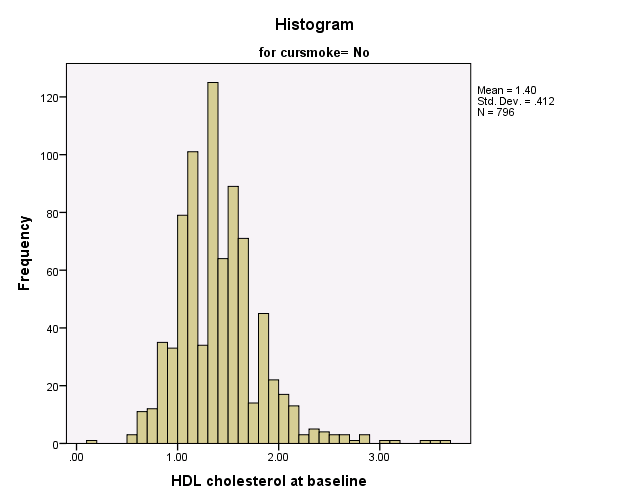 54
There are some observations (5-10) that are far from the line, but they are just a small portion of around 800 units in each group. It seems okay to assume normality.
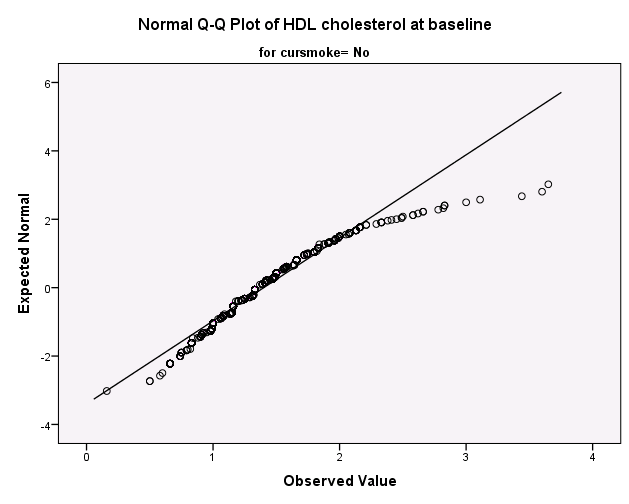 55
Levene's test is not significant, so we can assume equal variance in both groups.
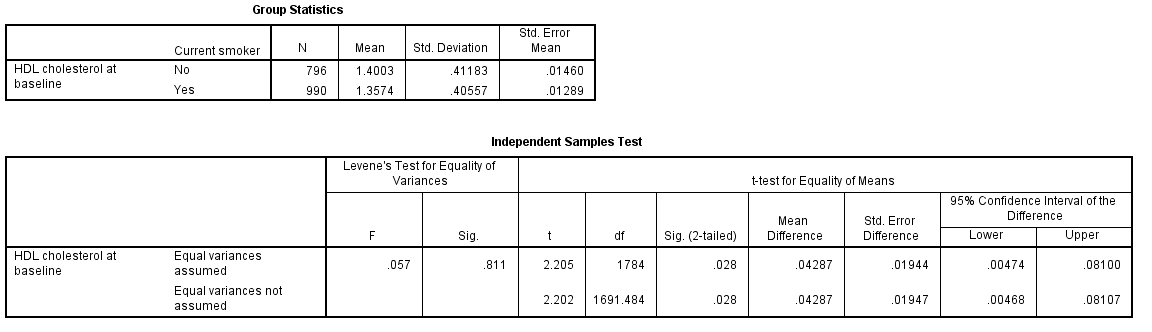 56
Levene's test is not significant, so we can assume equal variance in both groups.
The p-value (p=0.028) is less than 0.05 so there is a significant difference in LDL cholesterol between smokers and non-smokers.
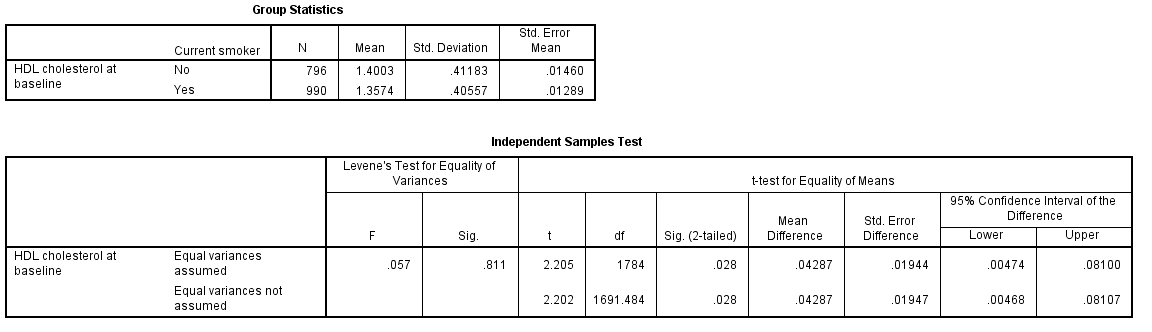 57
Levene's test is not significant, so we can assume equal variance in both groups.
The p-value (p=0.028) is less than 0.05 so there is a significant difference in LDL cholesterol between smokers and non-smokers.
But is this difference clinically relevant??
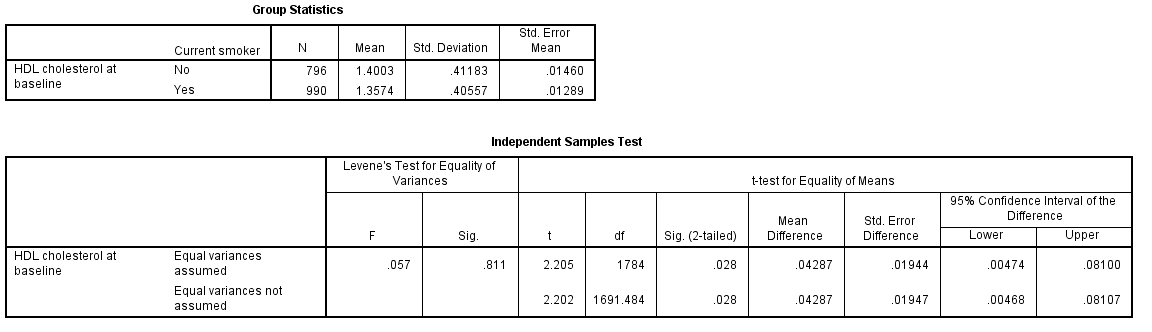 58
Non-parametric test
It may happen that variables you are interested in are not normally distributed. For example, the distribution can be very skewed or have many extreme values / outliers.
59
Non-parametric test
It may happen that variables you are interested in are not normally distributed. For example, the distribution can be very skewed or have many extreme values / outliers.
There are two possibilities:
Transformation of the variable
Non-parametric test.
60
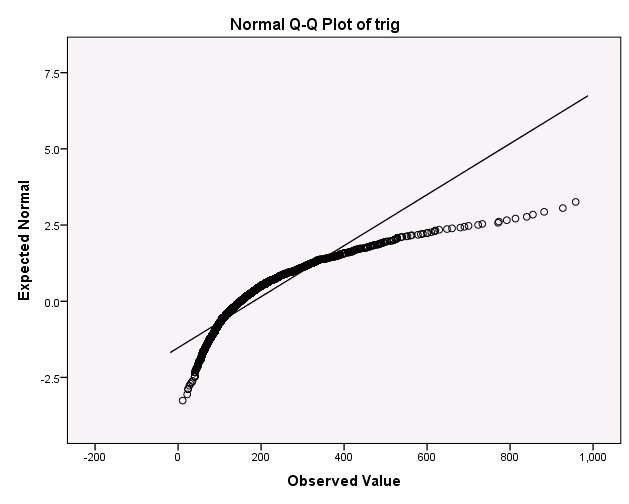 Look at the distribution of triglycerides (mg/dL) in the Caerphilly study.Not normally distributed!
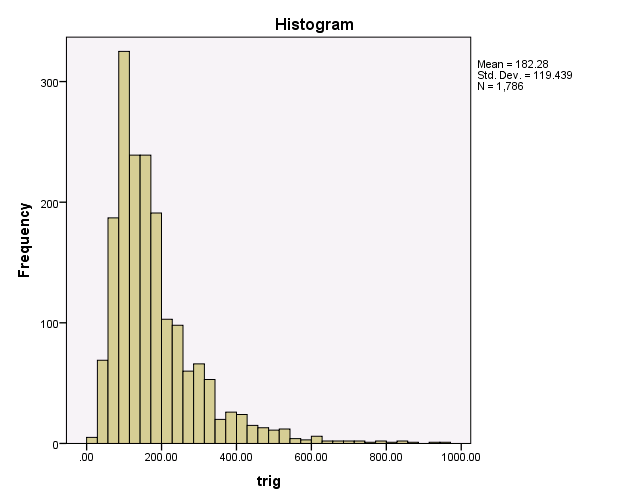 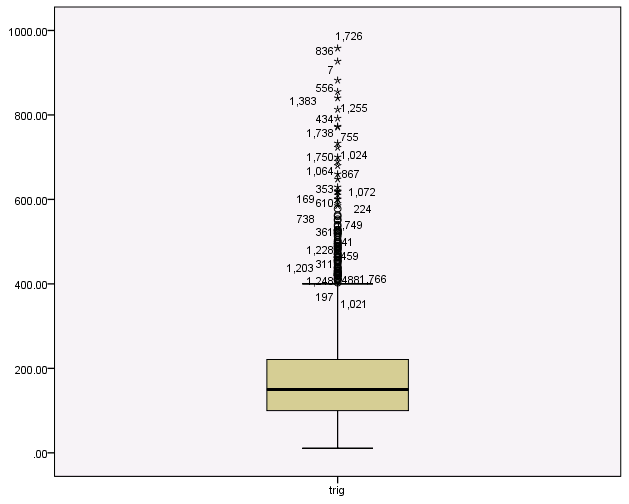 61
We want to test the difference in triglycerides between smokers and non-smokers, but we cannot use the t-test directly.
An alternative is to use a non-parametric test and the most common are:
62
We want to test the difference in triglycerides between smokers and non-smokers, but we cannot use the t-test directly.
An alternative is to use a non-parametric test and the most common are:
Wilcoxon signed rank test for paired samples
Mann-Whitney U test for independent sample (also called Wilcoxon rank sum test)
63
We want to test the difference in triglycerides between smokers and non-smokers, but we cannot use the t-test directly.
An alternative is to use a non-parametric test and the most common are:
Wilcoxon signed rank test for paired samples
Mann-Whitney U test for independent sample (also called Wilcoxon rank sum test)
To test the difference of triglycerides in smokers and non-smokers, we need an independent sample test as the Mann-Whitney U test.
64
Alt. 1: Mann-Whitney U test
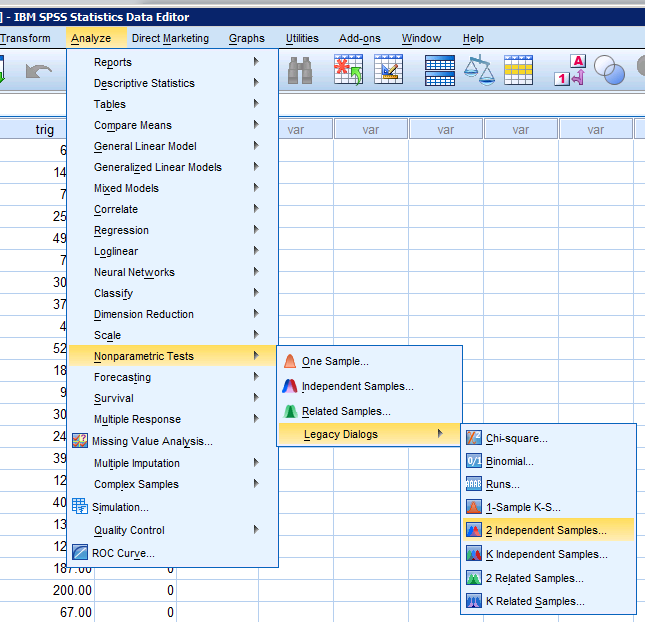 Go to «Analyze => Non-parametric test =>
Legacy Dialogs => 2 Independent Samples»
65
The test has the same set-up as the Independent Samples T test
Move Triglyceride to Test Variable List
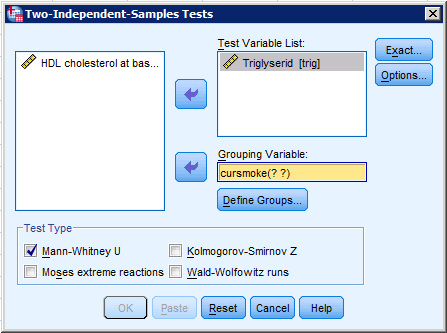 66
The test has the same set-up as the Independent Samples T test
Move Triglyceride to Test Variable List, Smoker to Grouping Variable and click «Define Groups»
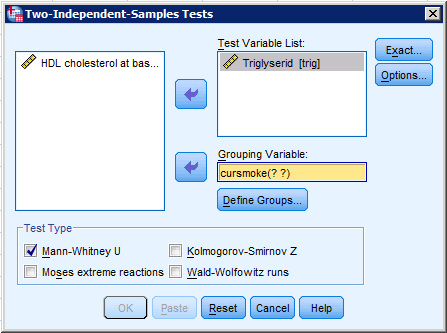 67
The test has the same set-up as the Independent Samples T test
Move Triglyceride to Test Variable List, Smoker to Grouping Variable and click «Define Groups»
Enter 0 (non-smoker) as Group 1, enter 1 (smoker) as Group 2.
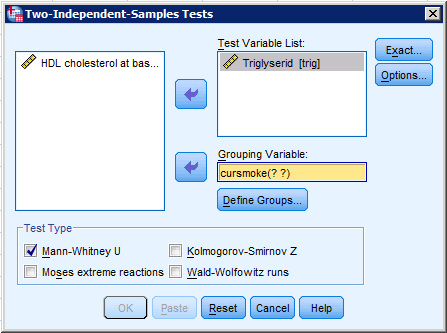 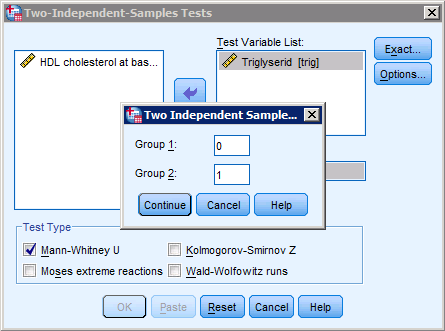 68
The test has the same set-up as the Independent Samples T test
Move Triglyceride to Test Variable List, Smoker to Grouping Variable and click «Define Groups»
Enter 0 (non-smoker) as Group 1, enter 1 (smoker) as Group 2.
Select«Mann-Whitney U test» under Test type. 
Press «OK»
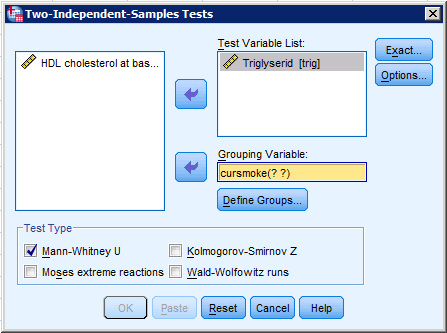 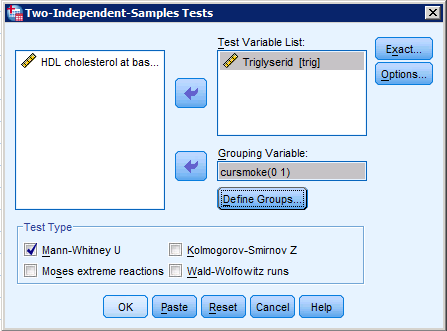 69
Output
The p-value of the test is under
”Asymp. Sig (2-tailed)”. 

In this case, the p-value is not significant and we cannot say that there is a difference in the triglyceride level between smokers and non-smokers.
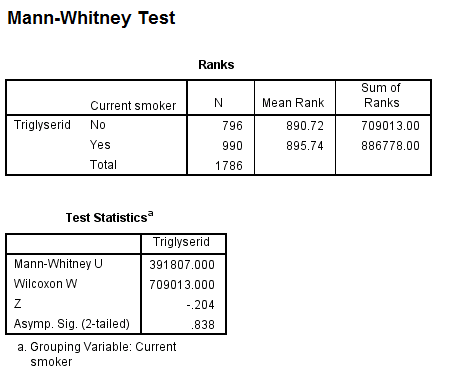 70
Alt. 2: Transforming data
In some cases a transformation of the data can approximate a normal distribution, for example to a logaritmic-scale. So, we can use the T-test on the trasformed variable. 

Go to «Transform =>
Compute variable»
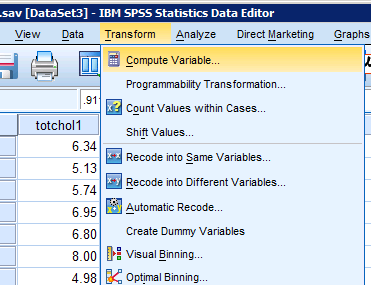 71
Enter the name of the new variable in «Target variable»      NB! No spaces in the name!
72
Enter the name of the new variable in «Target variable»      NB! No spaces in the name!
 Write Lg10(variable)                       Ln(variable) in           «Numeric Expression»
Click«OK»
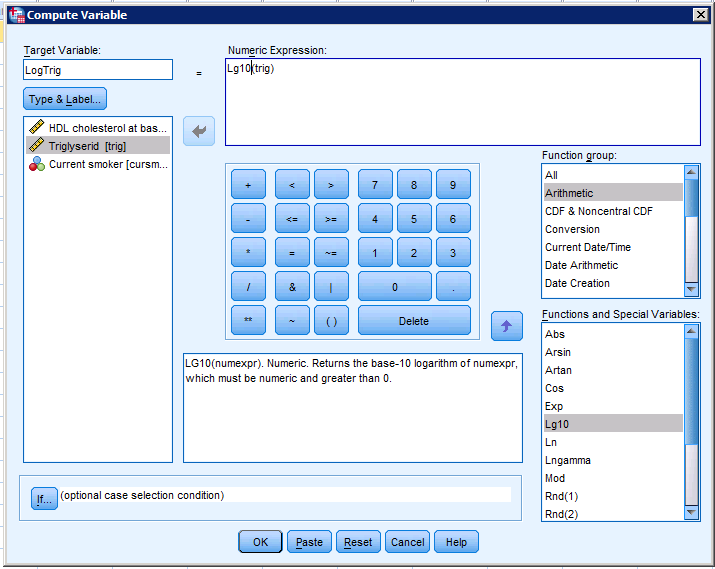 73
It provides a new variable called  LogTrig, logarithm of the variable trig.  
 If we’re lucky, the new variable «LogTrig» is normally distributed 
We check LogTrig
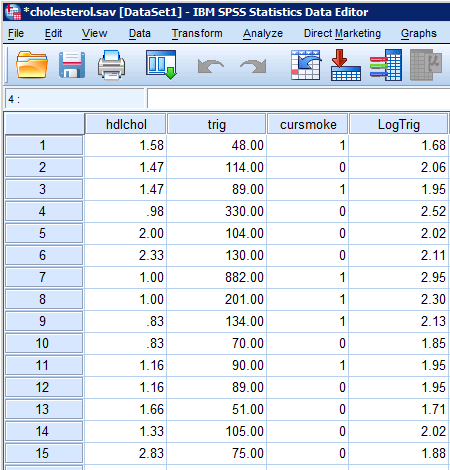 74
Looks pretty good! Can use T-test.
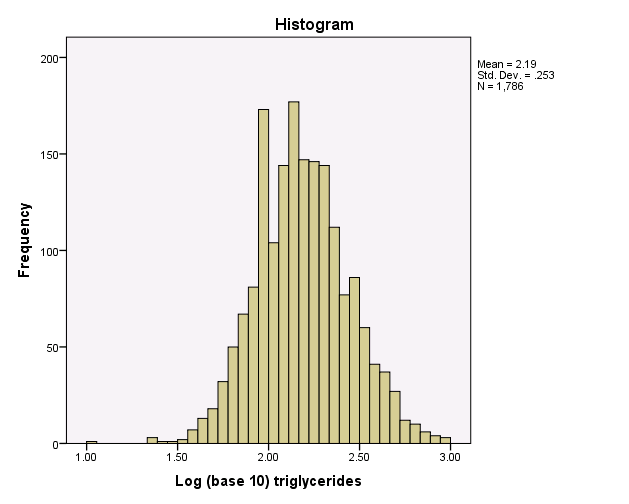 75
Exercise 2c
Log-transform triglyceride («trig»), and test the difference of the log-triglyceride average between smokers and non-smokers («cursmoke»).
76
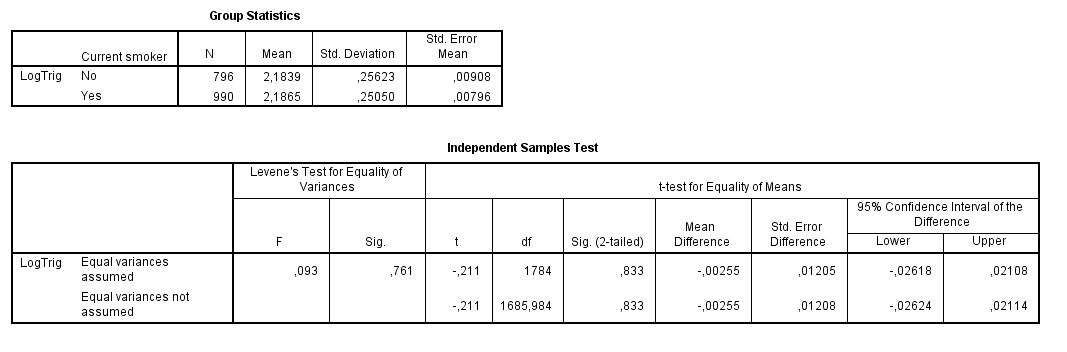 The difference in the triglyceride level on the log scale between smokers and non-smokersis not significant.
Same conclusion as before.
77
We may also want to investigate the relationship between two continuous variables, for example BMI and cholesterol.This can be done graphically, with the scatter plot from in Part 1, or ...
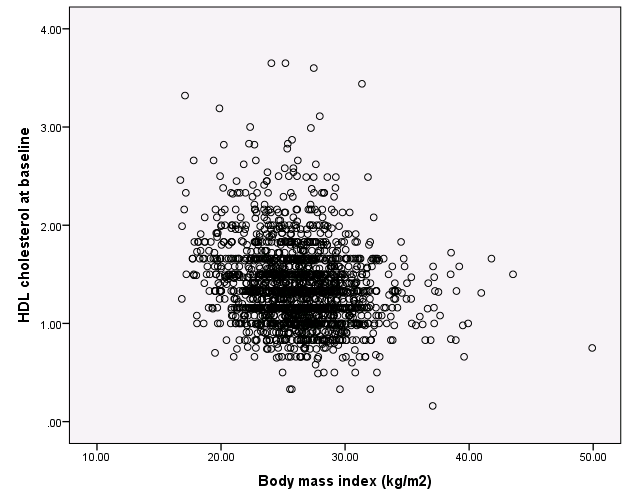 Regression
78
The relationship between the variables can also be studied through a regression model:
79
The relationship between the variables can also be studied through a regression model:
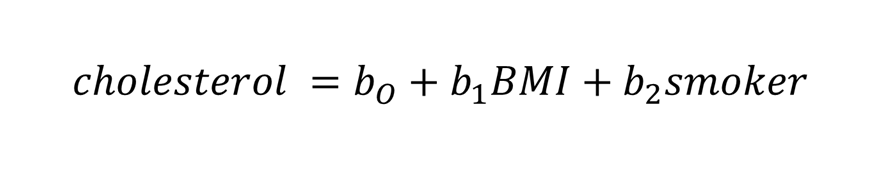 80
The relationship between the variables can also be studied through a regression model:


Two advantages:- With more independent variables, it will adjust estimates and avoid confounding - If two groups are coded as 0 and 1, a regression model will give the same answer as the t-test.
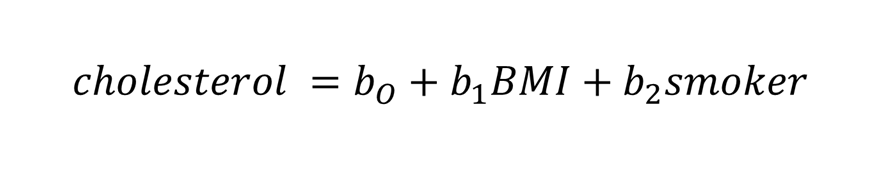 81
The relationship between the variables can also be studied through a regression model:


Two advantages:- With more independent variables, it will adjust estimates and avoid confounding - If two groups are coded as 0 and 1, a regression model will give the same answer as the t-test.
You can use regression to get a version of the T-test adjusted for other variables.
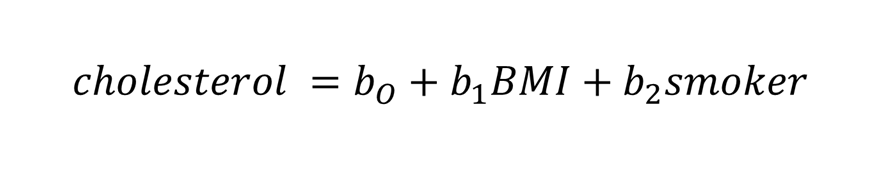 82
Lexicon in SPSS
Utfall/outcome - Dependent variable
83
Lexicon in SPSS
Utfall/outcome - Dependent variable
Covariates, predictors – Independent variables
84
Regression line on the scatterplot
Double click on the plot to access the «Chart Editor»
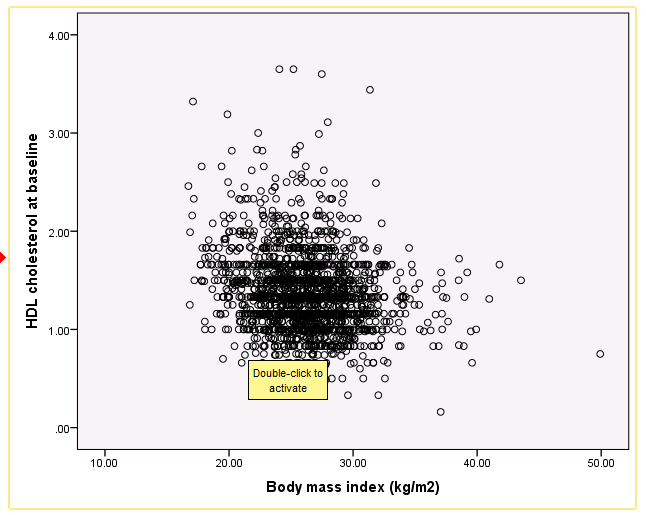 85
Regression line on the scatterplot
Double click on the plot to access the «Chart Editor»
«Add Fit line at Total»
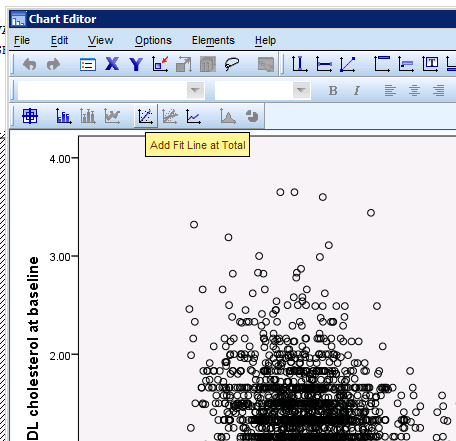 86
Regression line on the scatterplot
Double click on the plot to access the «Chart Editor»
«Add Fit line at Total»
Under «Fit Line»
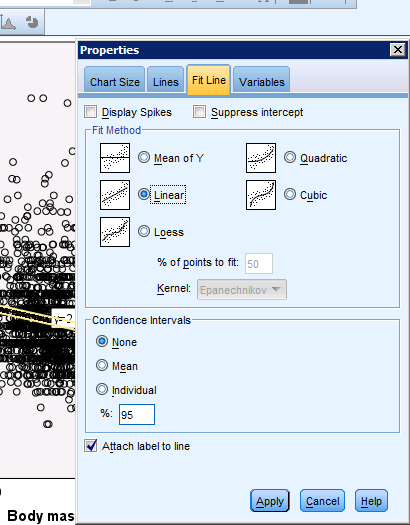 87
Regression line on the scatterplot
Double click on the plot to access the «Chart Editor»
«Add Fit line at Total»
Under «Fit Line»«Linear» as «Fit method»
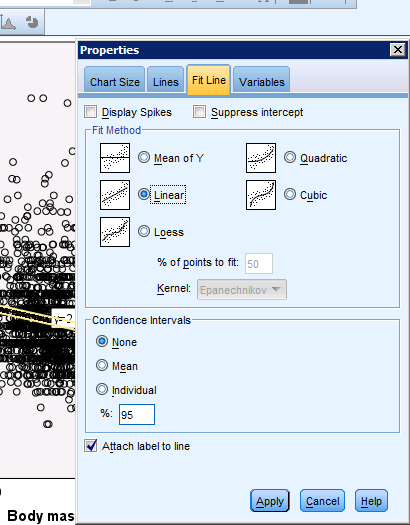 88
Regression line on the scatterplot
Double click on the plot to access the «Chart Editor»
«Add Fit line at Total»
Under «Fit Line»«Linear» as «Fit method»and «None» in«Confidence Intervals»
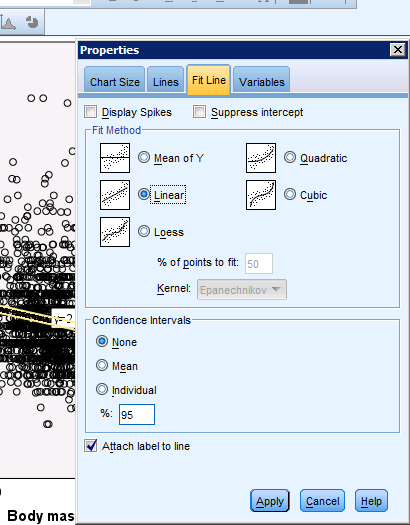 89
Regression line on the scatterplot
Double click on the plot to access the «Chart Editor»
«Add Fit line at Total»
Under «Fit Line»«Linear» as «Fit method»and «None» in«Confidence Intervals»
Select «Attach label to line» and click «Apply»
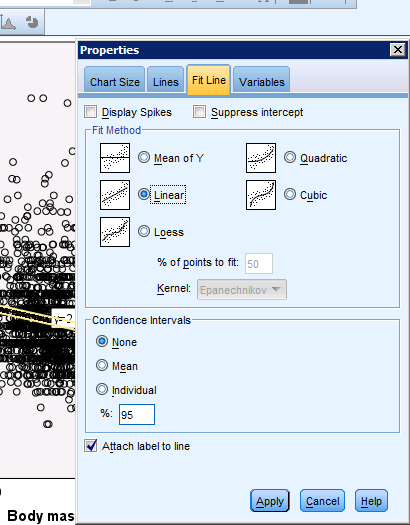 90
Then we get a regression line in the scatter plot that represents the regression model.
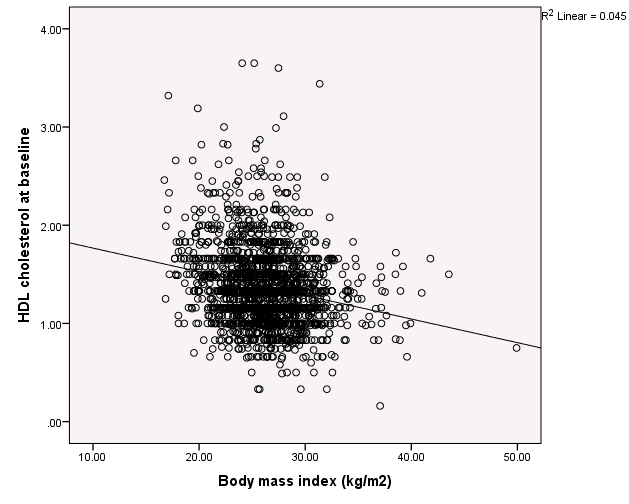 91
Regression model
We first set up a simple regression model with HDL cholesterol as a function of BMI.
Go to «Analyze => Regression => Linear»
92
Regression model
We first set up a simple regression model with HDL cholesterol as a function of BMI.
Move the outcome HDL cholesterolto Dependent
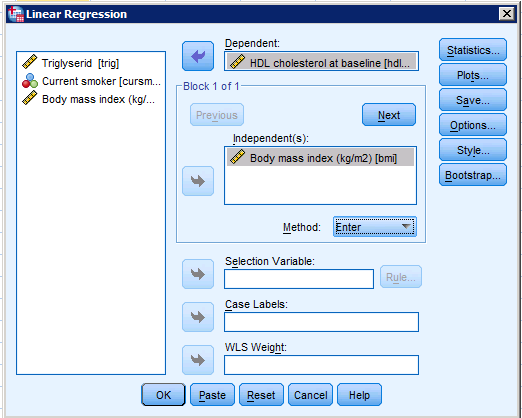 93
Regression model
We first set up a simple regression model with HDL cholesterol as a function of BMI.
Move the outcome HDL cholesterolto Dependent
Move the covariate(s), BMI to Independent(s).
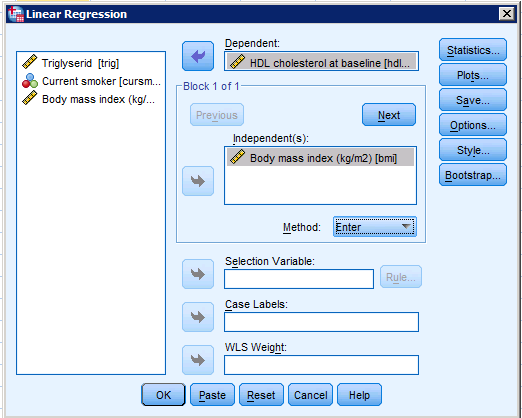 94
Regression model
We first set up a simple regression model with HDL cholesterol as a function of BMI.
Move the outcome HDL cholesterolto Dependent
Move the covariate(s), BMI to Independent(s).
Leave «Method» as «Enter»
Click «OK»
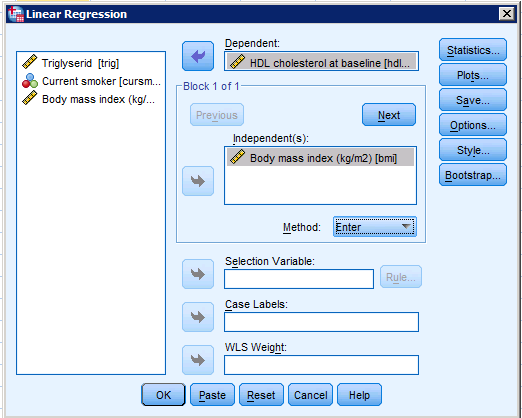 95
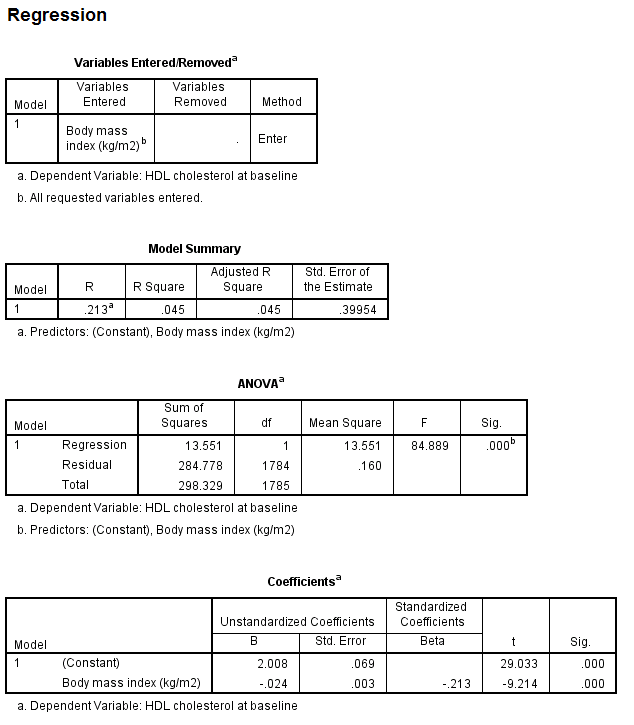 Long output!Look at the bottom:
Regressioncoefficients
96
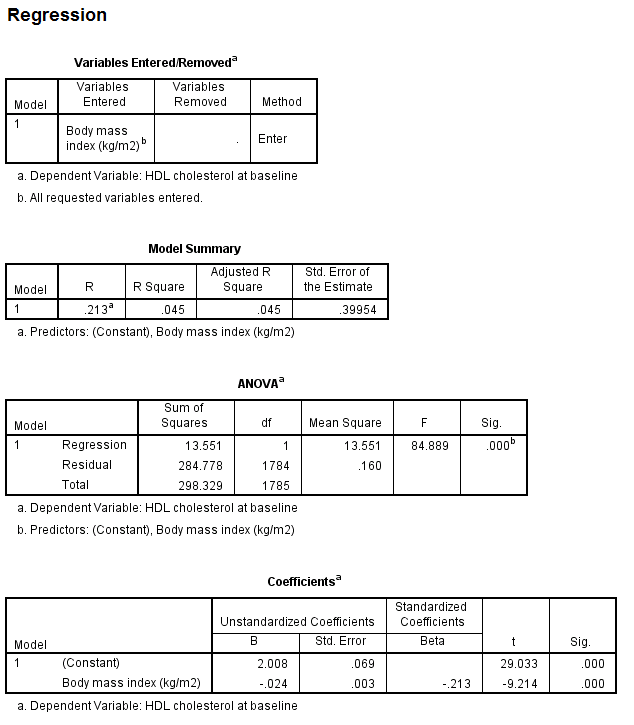 Long output!Look at the bottom:
Regressioncoefficients
P-values
97
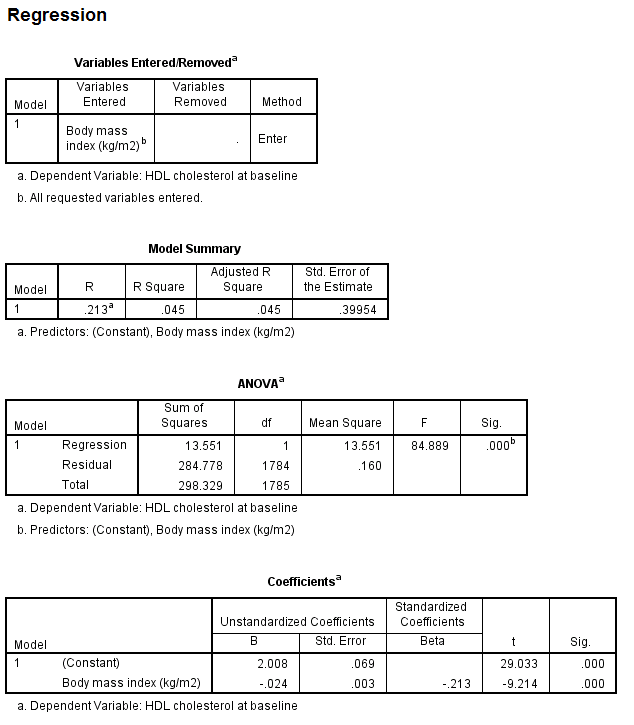 Long output!Look at the bottom:
Regressioncoefficients
P-values
Goodness of fit R2 (Coefficient of determination)
98
Exercise 2d
Make a regression model with blood pressure («BPbas») as function of smoking («cursmoke»)
Compare the p-value of the regression coefficient for the effect of smokingwith the p-value of the t-test comparing smokers and non-smokers (slide 49)
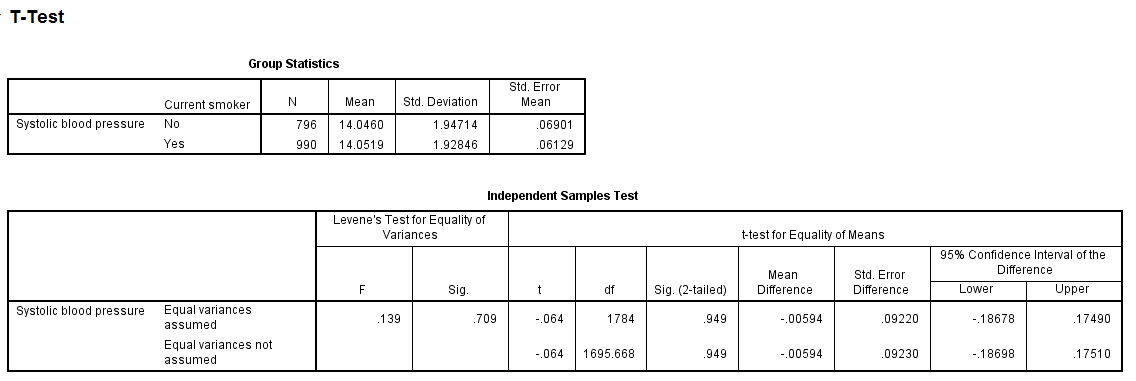 99
Exercise 2d: Solution
P-value.
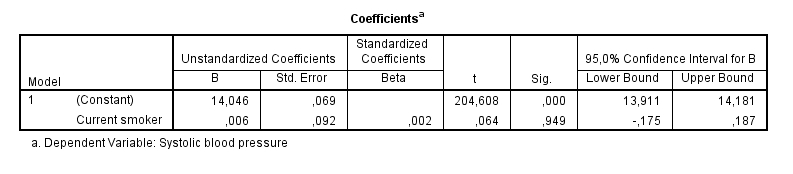 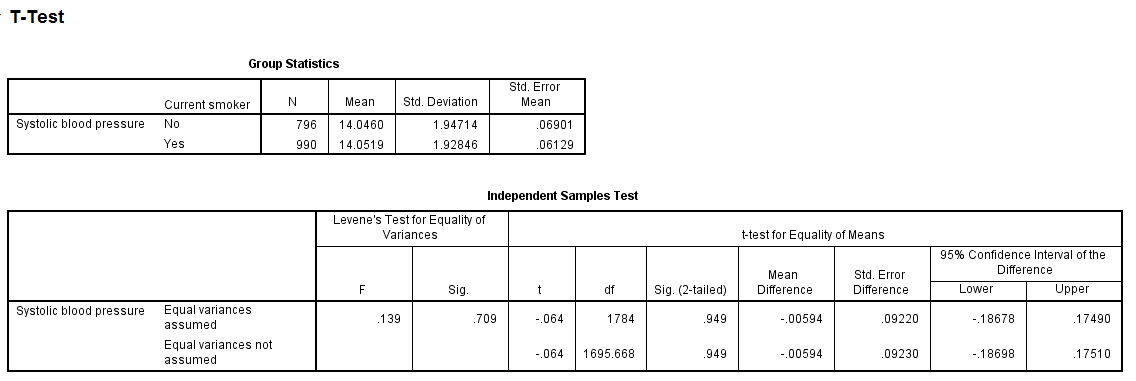 100
Exercise 2d: Solution
mean
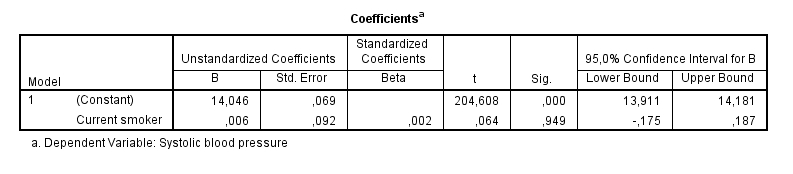 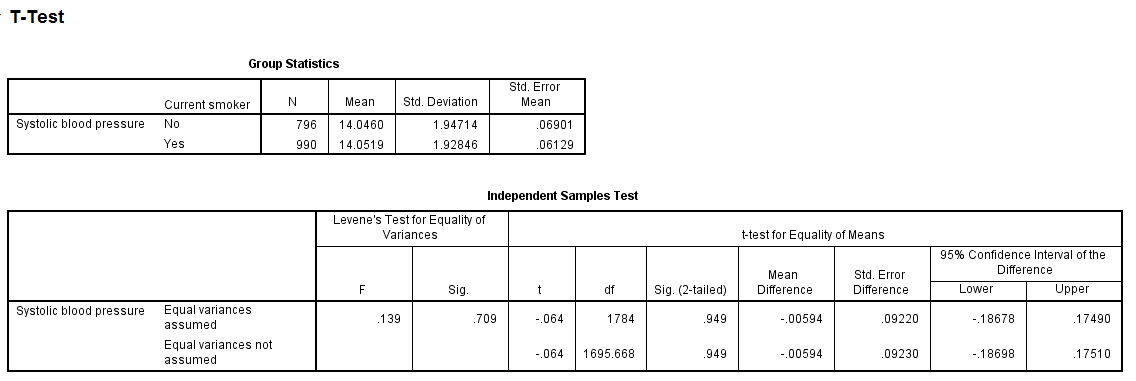 101
Exercise 2d: Solution
The value of the test
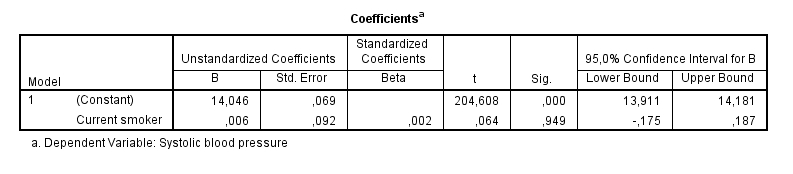 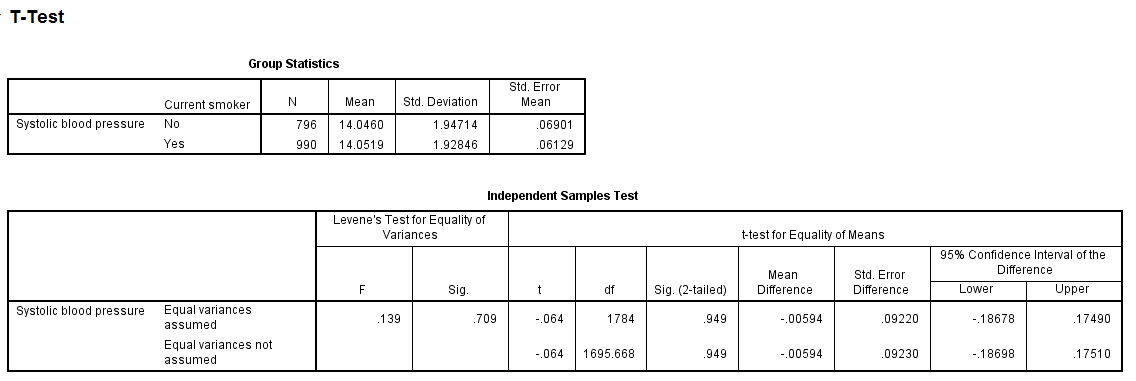 102
When you want to include more independent variables, the different combinations can be controlled through the «Blocks» and «Method» functions.
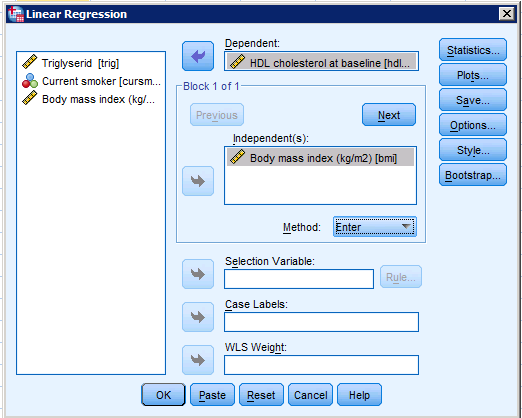 103
Blocks
With «Blocks» we can setup and test different regression models.
Start with the same model as before, click «Next», then select both Smoker and BMI as Independent in Block 2.
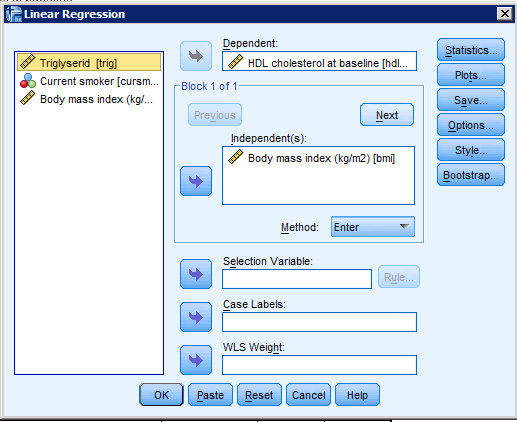 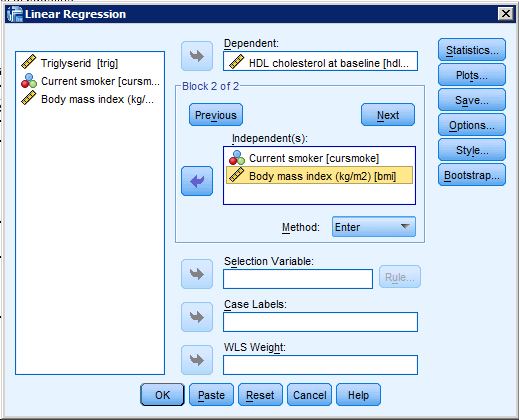 104
Method
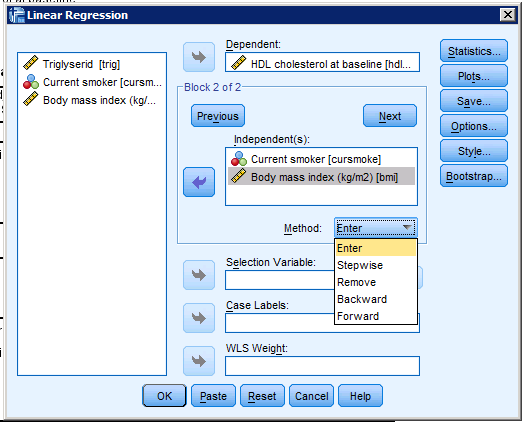 With many independent variables (5-10), they can be take in/out according to specific procedure:
Enter: all toghether
Stepwise: «bigger effect» included  first
105
Exercise 2e
We want to test the effect of smoking («cursmoke») on systolic blood pressure («BPbas») adjusted for BMI («bmi») in the data from the Caerphilly study.

Use «Blocks» to create two regression models, with blood pressure as outcome
Smoking («cursmoke»),
Smoking («cursmoke») and BMI («bmi») .
What can we conclude?
106
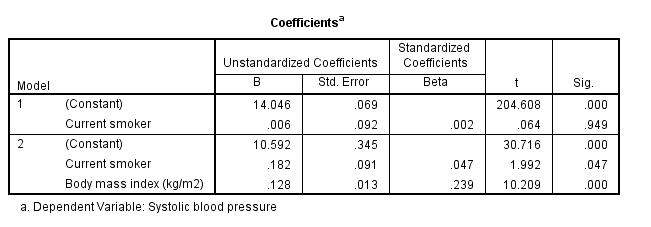 The unadjustd effect of smoking on bloodpressure is not significant.
107
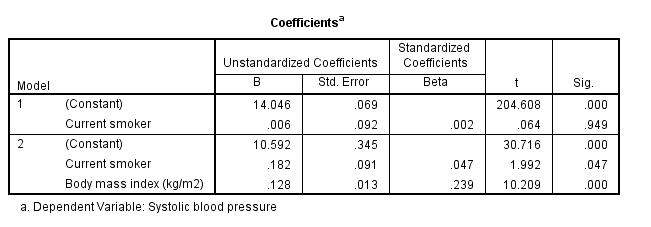 The unadjustd effect of smoking on bloodpressure is not significant.
But if we adjust for BMI, the effect becomes much larger and significant.
108
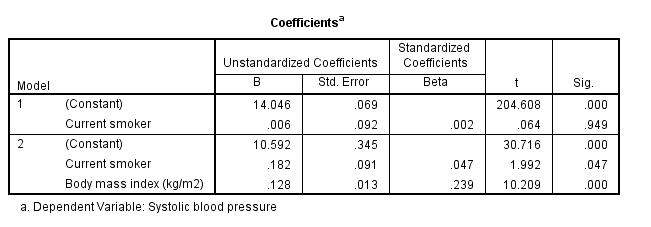 The unadjustd effect of smoking on bloodpressure is not significant.
But if we adjust for BMI, the effect becomes much larger and significant.
This happens because BMI and smoking are negatively correlated in the study.
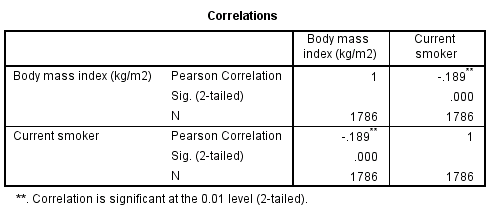 109
Summary
T-test compares average of continuous variable between groups:
Paired T-test (ex. before and after treatment)
Independent sample T-test (ex. treatment/placebo)
110
Summary
T-test compares average of continuous variable between groups:
Paired T-test (ex. before and after treatment)
Independent sample T-test (ex. treatment/placebo)
T-tests require normal data, otherwise
Non-parametric test
Data transformation, ex. to logarithmic scale.
111
Summary
T-test compares average of continuous variable between groups:
Paired T-test (ex. before and after treatment)
Independent sample T-test (ex. treatment/placebo)
T-tests require normal data, otherwise
Non-parametric test
Data transformation, ex. to logarithmic scale.
Can also use regression to test differences,if groups are coded 0 and 1.
112